SHB 427 Sosyal Hizmette EtikSosyal Hizmetin Felsefi Temelleri
Öğr. Gör. Dr. Ezgi ARSLAN ÖZDEMİR
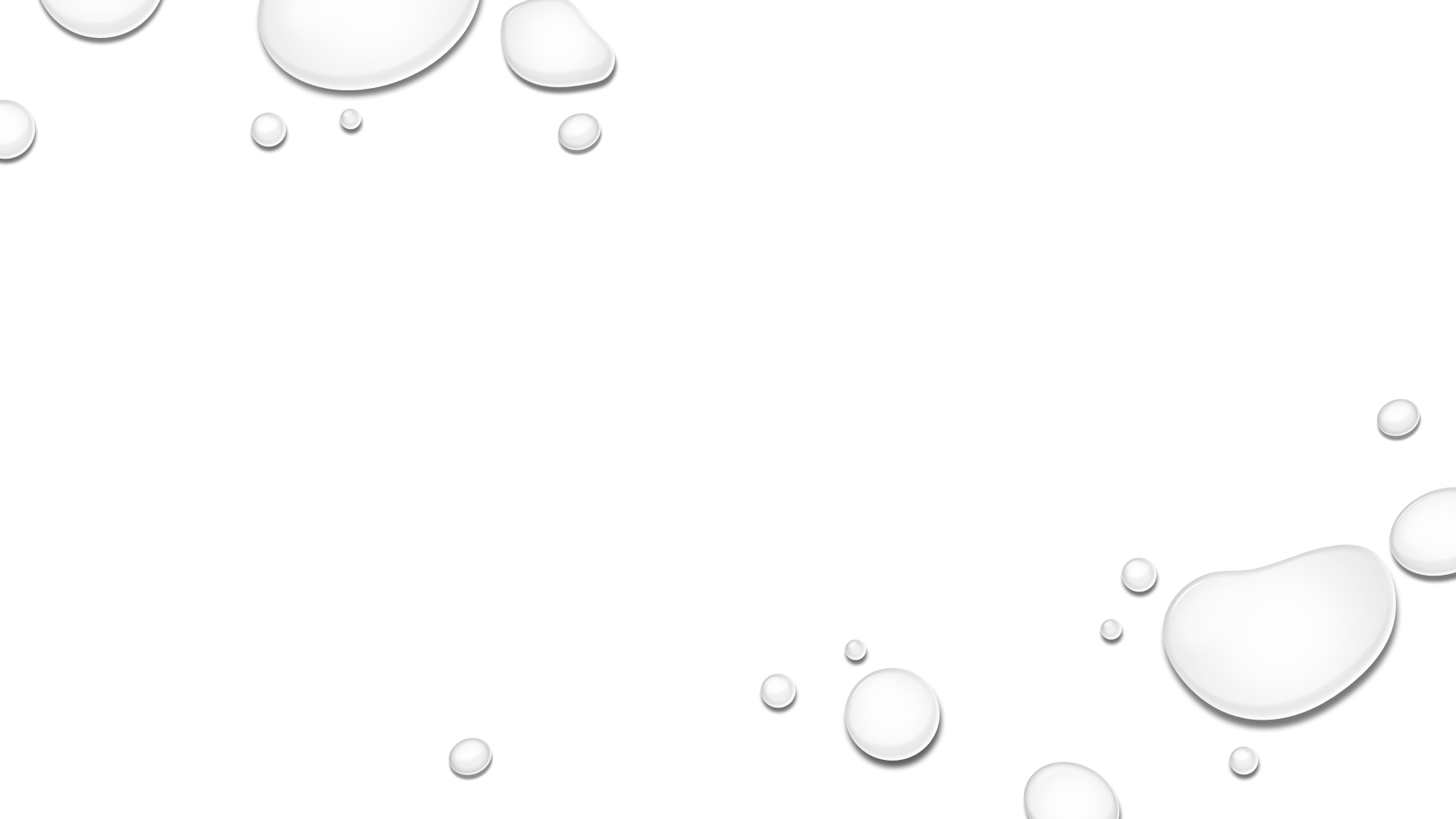 Sosyal hizmet mesleğinin ortaya çıktığı ve meslek haline geldiği kültür Batı (anglo sakson, anglo Amerikan ve kıta Avrupası)
Değer ve ilkeleri açısından antik yunan ve roma düşüncesinden etkilenme
Antik Yunan ve roma düşünce sistemi
24.08.2022
Arslan Özdemir, 2022
2
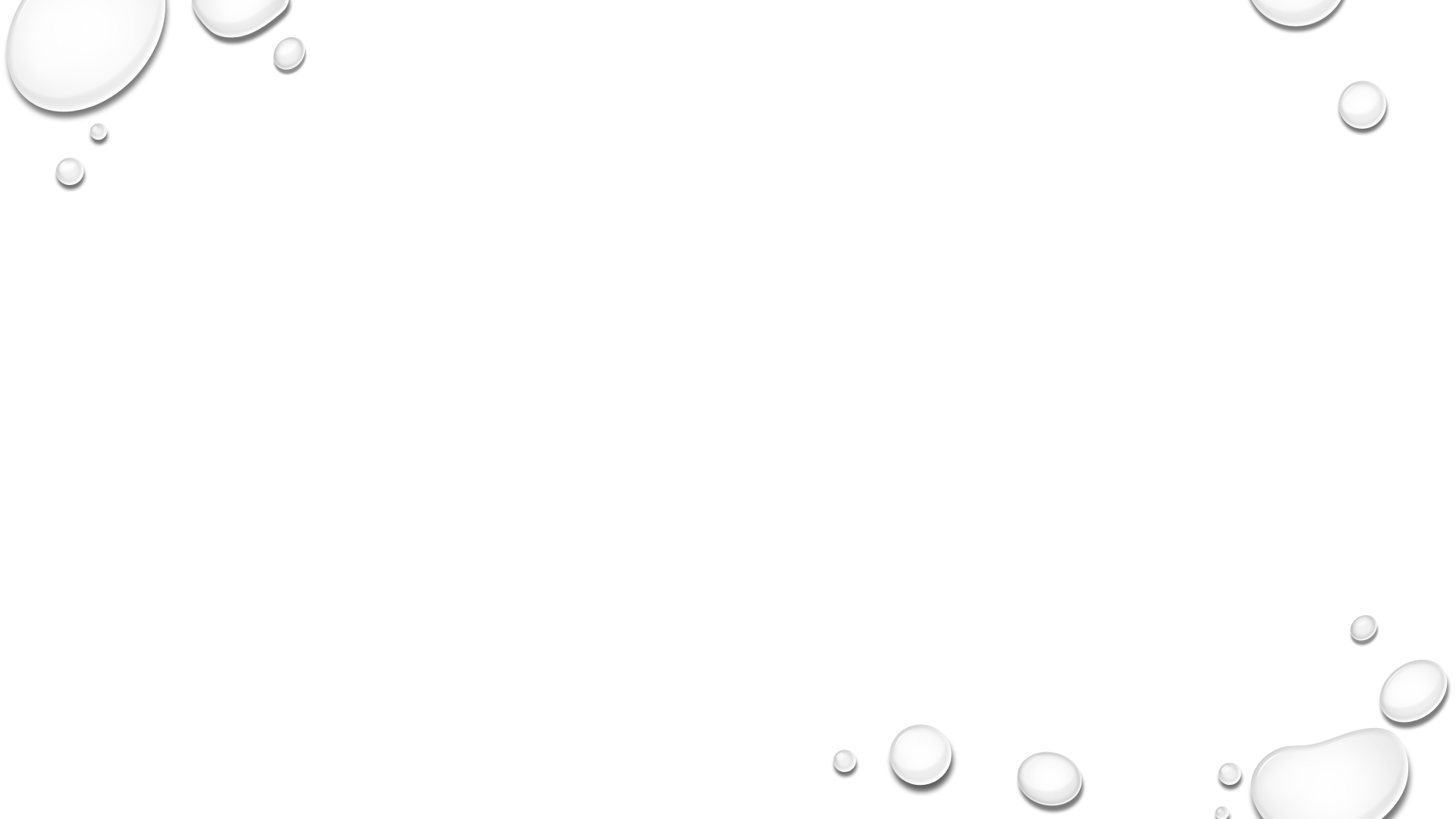 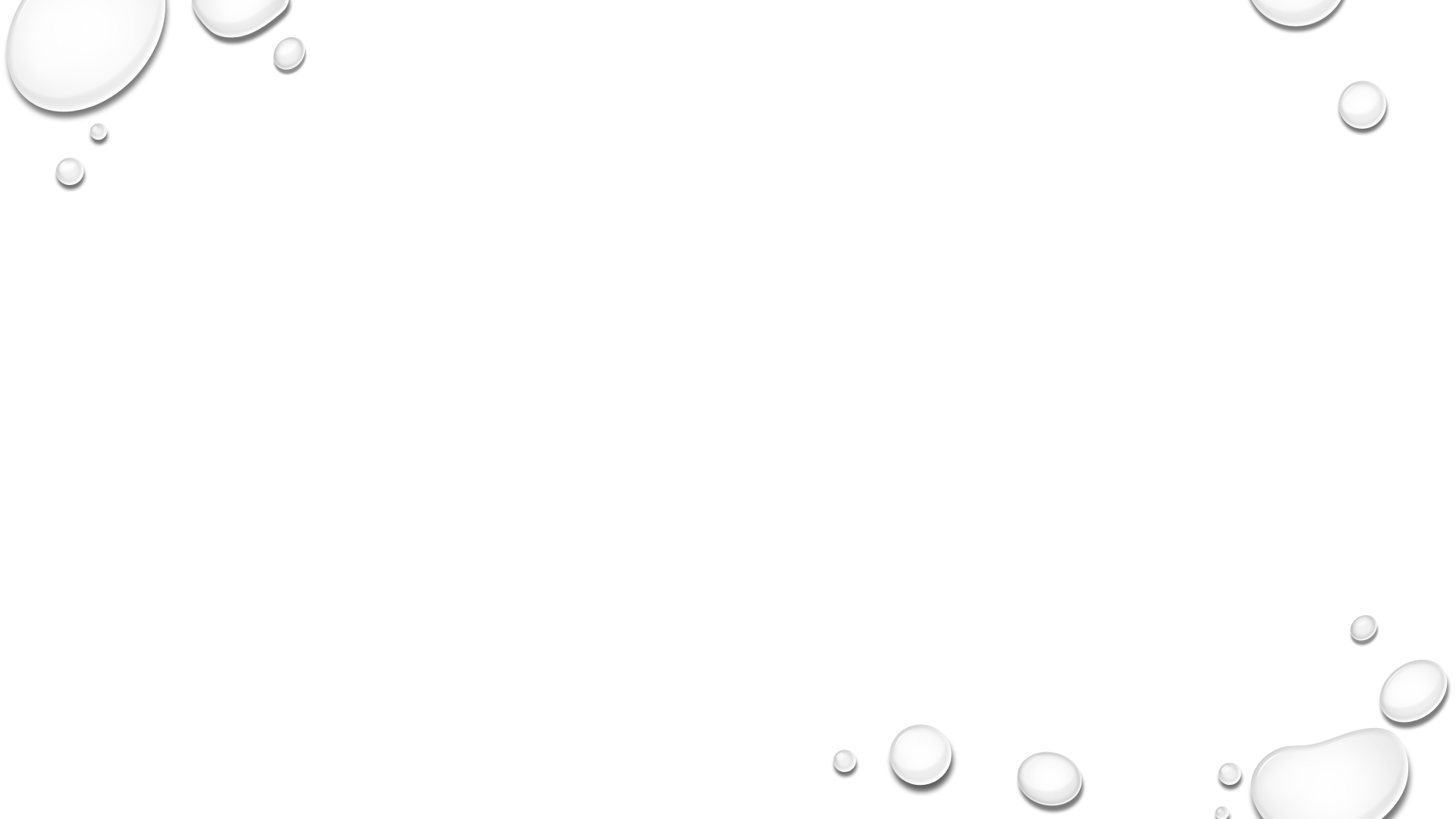 antik yunan sofistleri
«her insanın doğuştan sahip olduğu haklar düşüncesi»
Doğuştan hak/doğal haklar – pozitif hukuk- sosyal hizmet

İnsan hakları, eşitlik ve sosyal adalet kavramları
24.08.2022
3
Arslan Özdemir, 2022
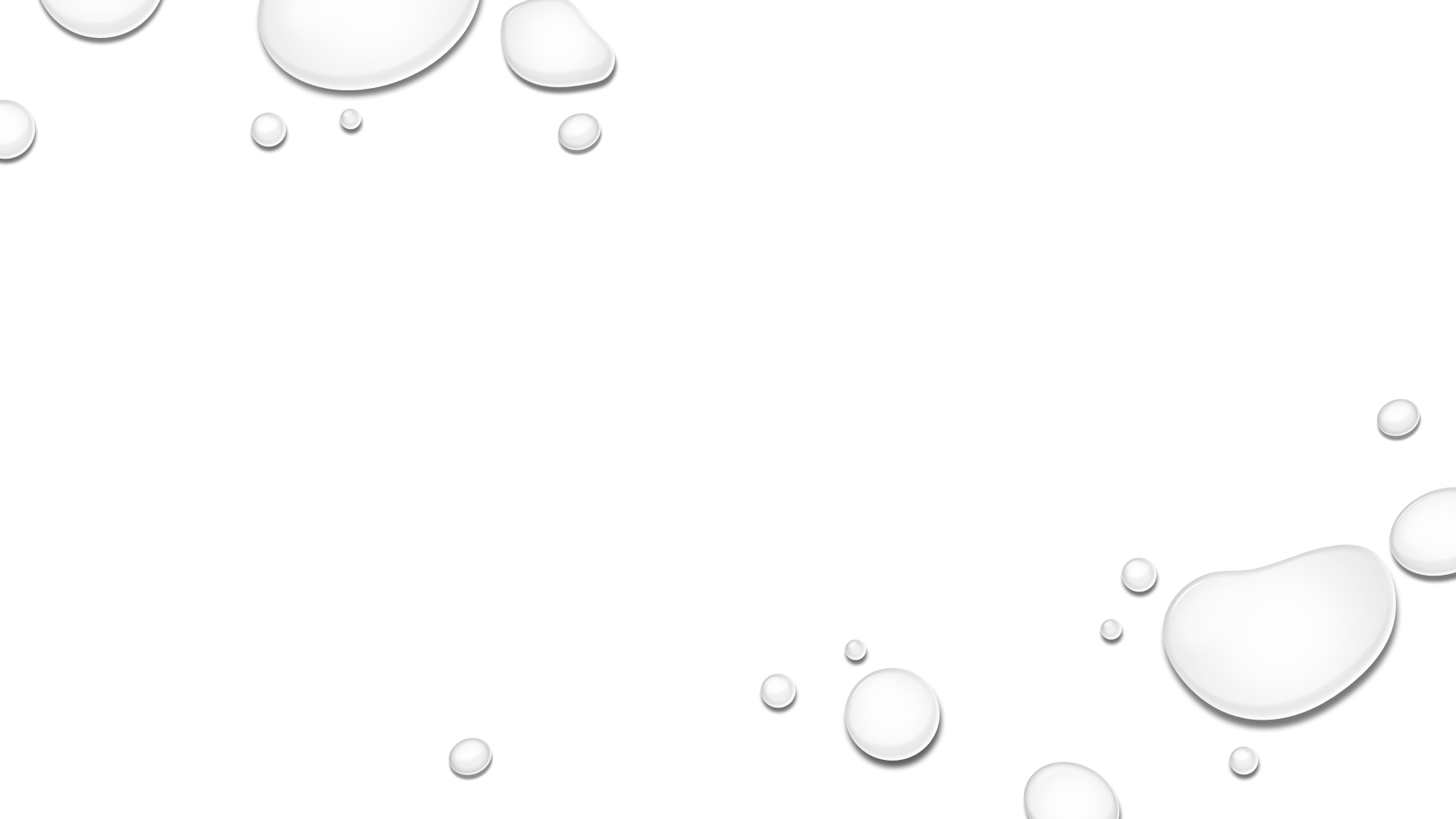 Özgürleştirici değer olarak yurttaş ve sosyal hizmet

Yunan şehir devletleri ve platon
Yurttaşlık
24.08.2022
Arslan Özdemir, 2022
4
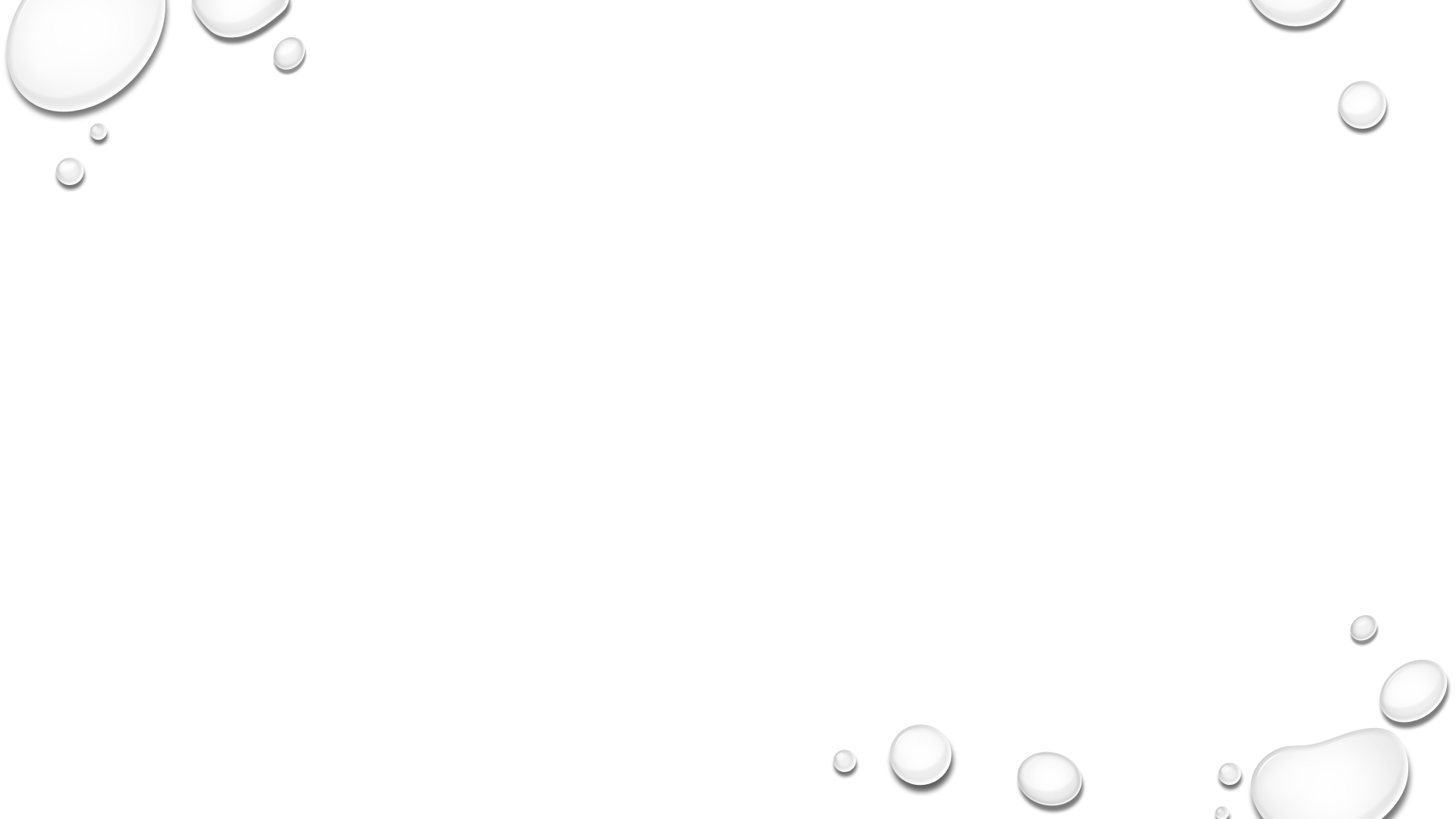 Kendi kaderini tayin
«insan her şeyin ölçüsüdür» Protagoras
Self determinasyon, kendi kararını verebilme
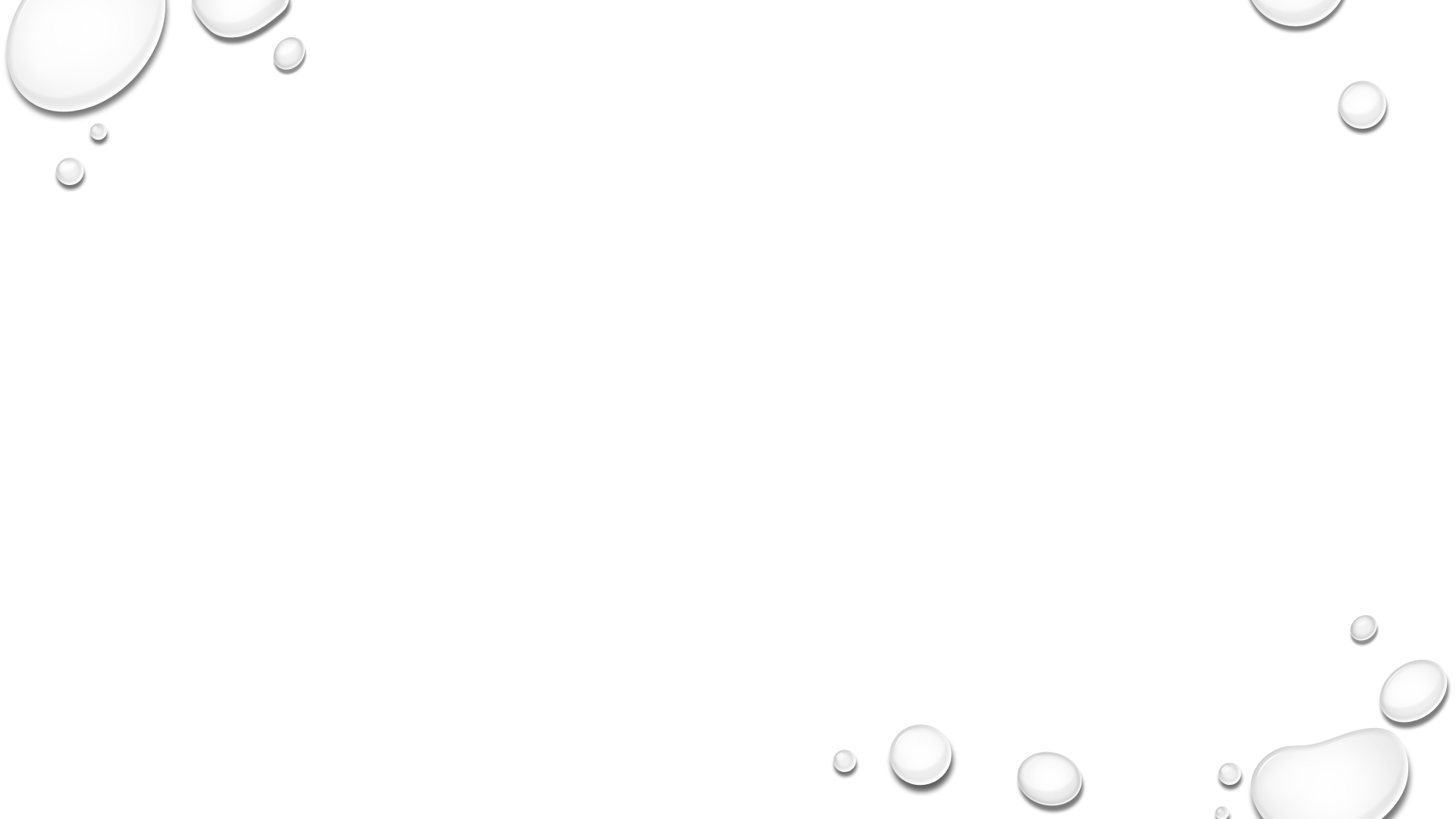 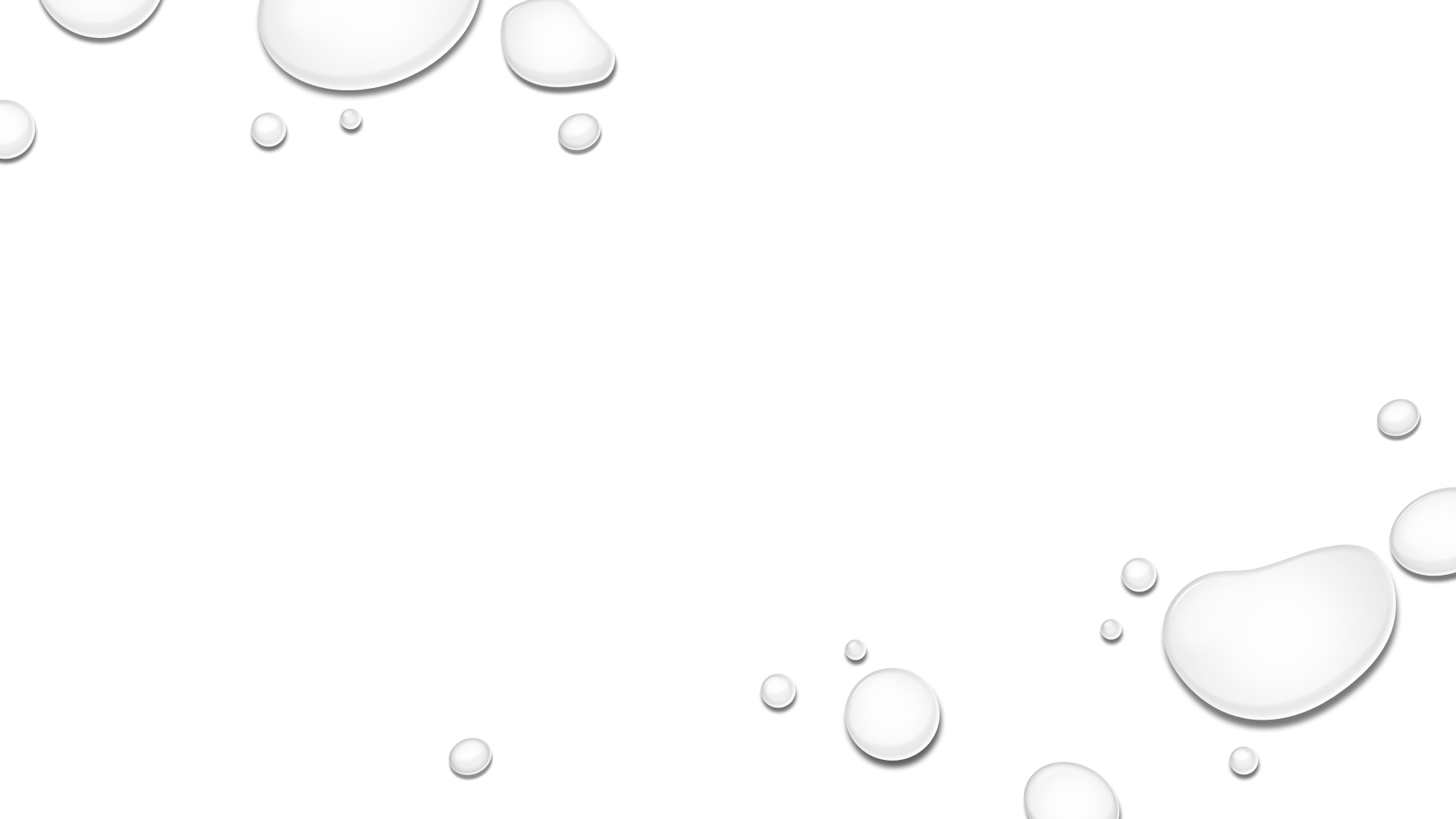 Arslan Özdemir, 2022
24.08.2022
5
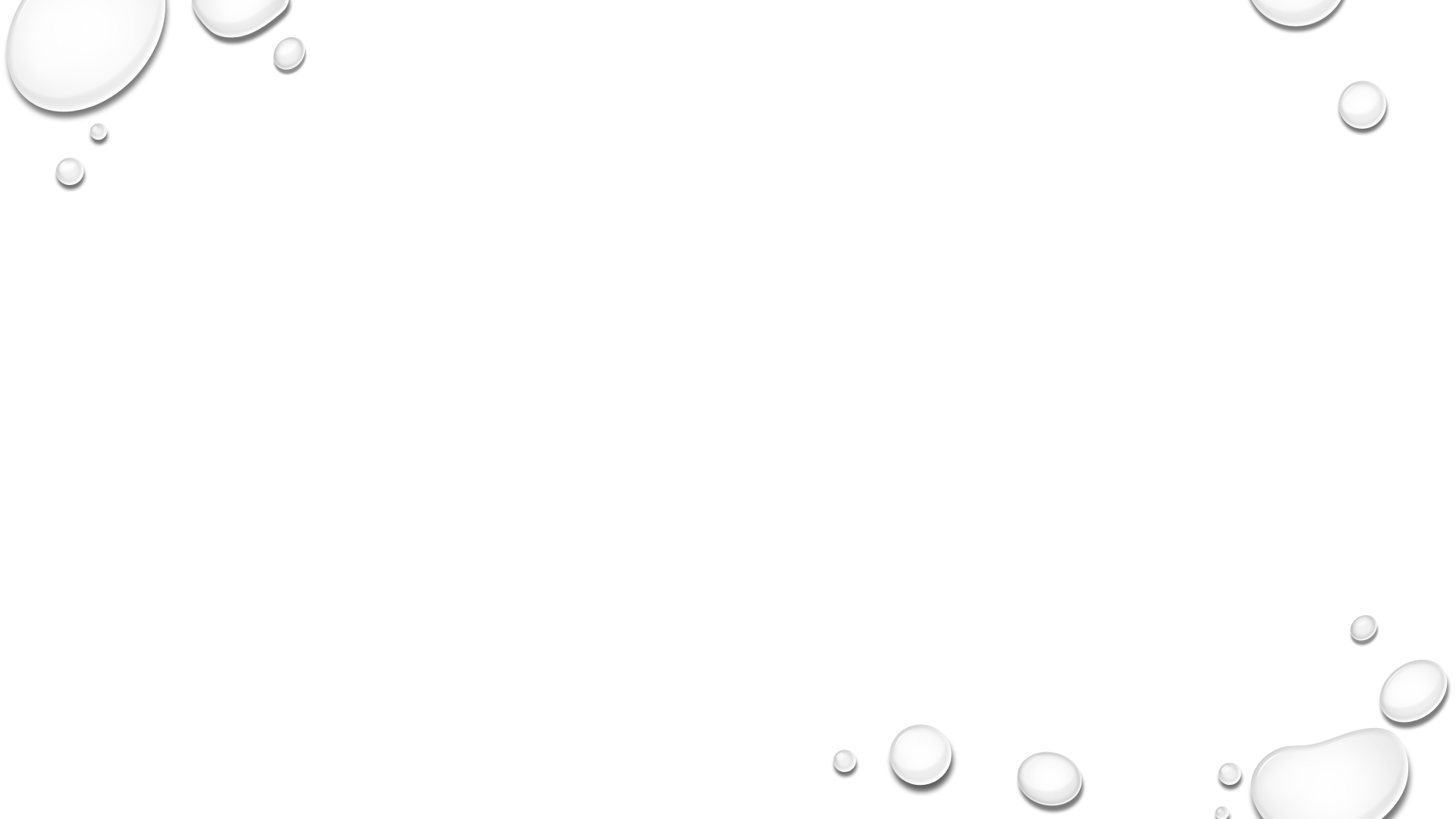 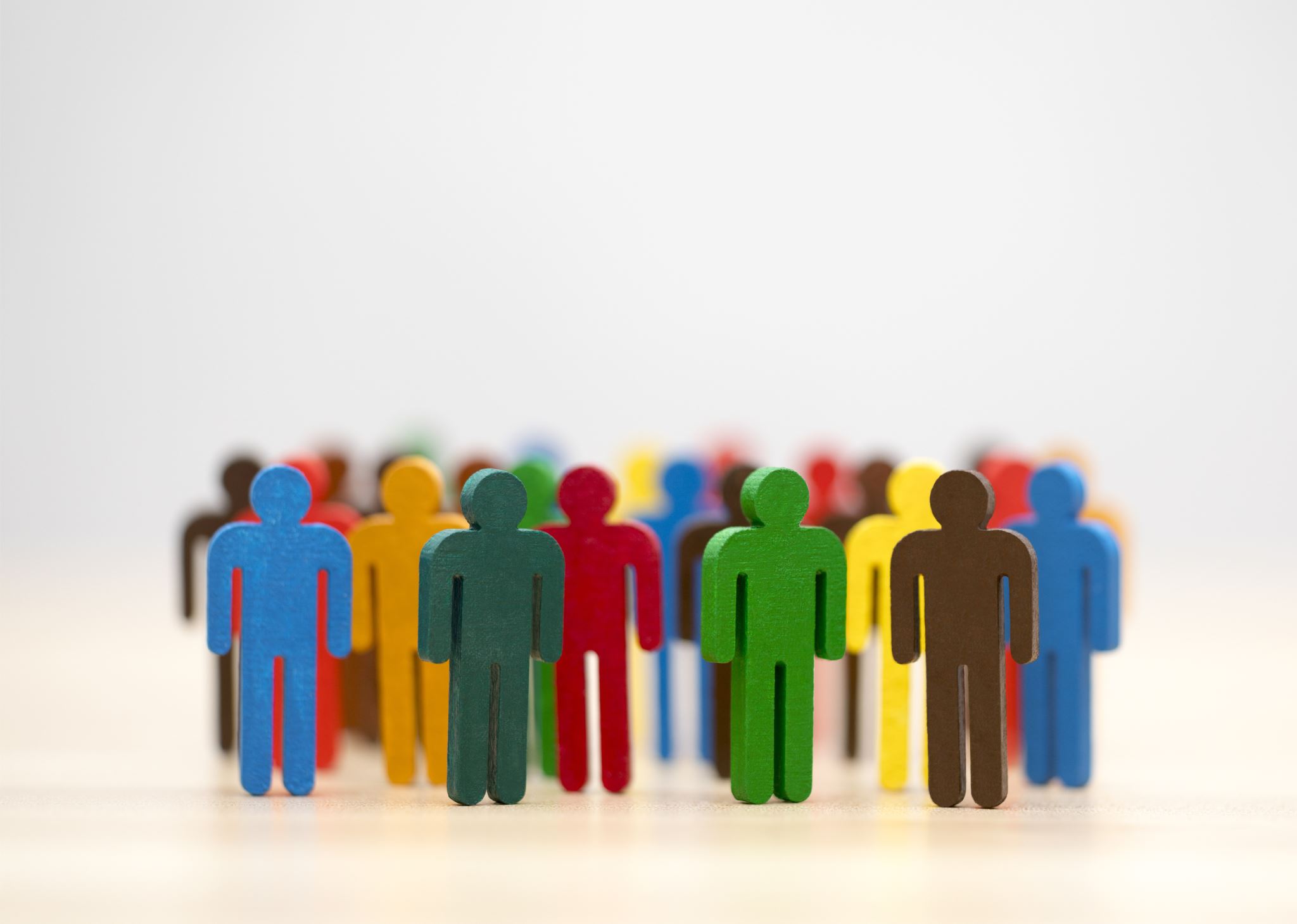 Antik roma stoacılar
Doğru bilgi, sabır, ölçü, adelet ve eşitlik doğada kendiliğinden vardır
Bütün insanlar eşittir

Hem sosyal adalet ve eşitlik hem insan hakları
BM İnsan hakları evrensel bildirgesi ve takip edenler
24.08.2022
Arslan Özdemir, 2022
6
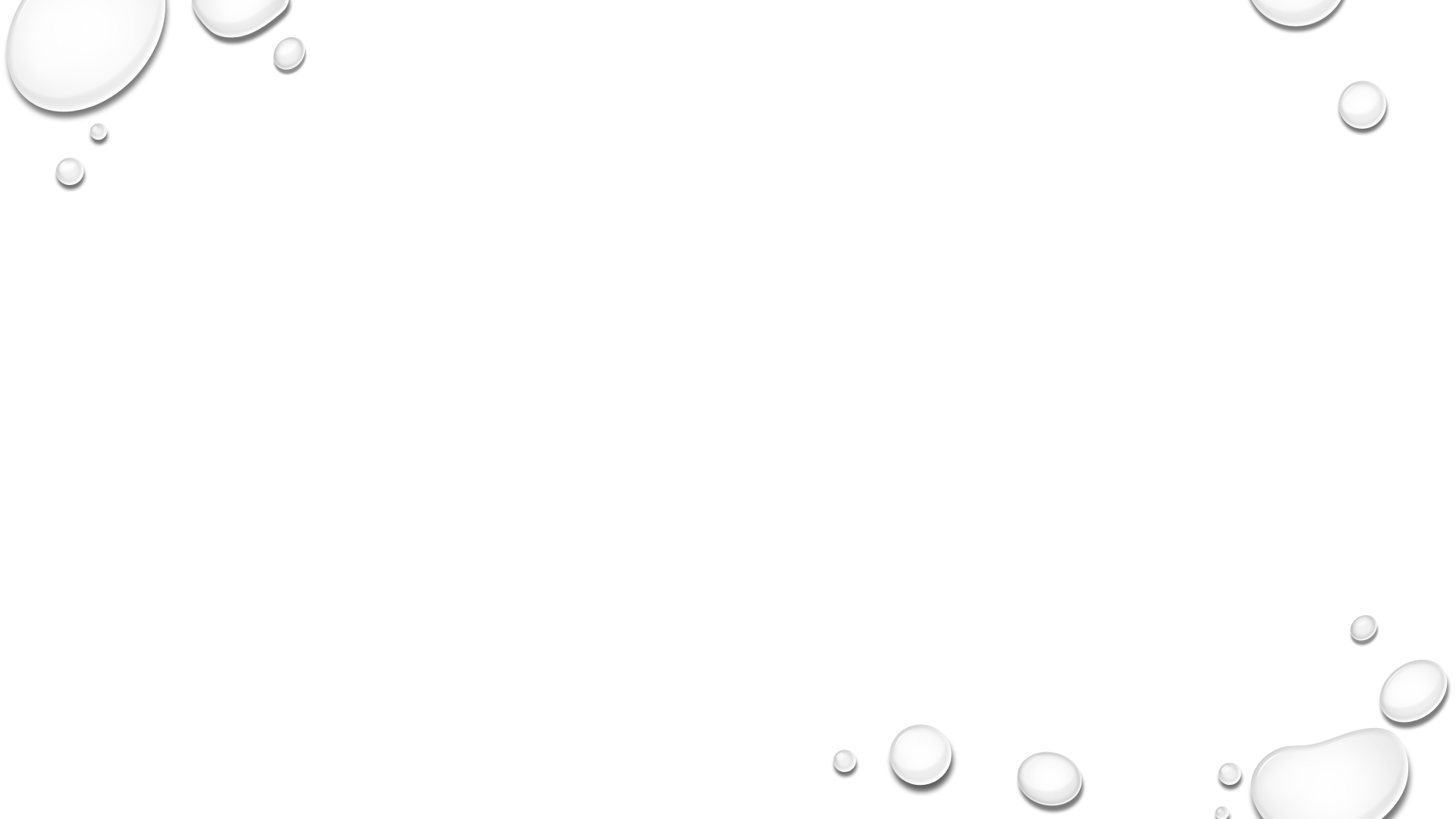 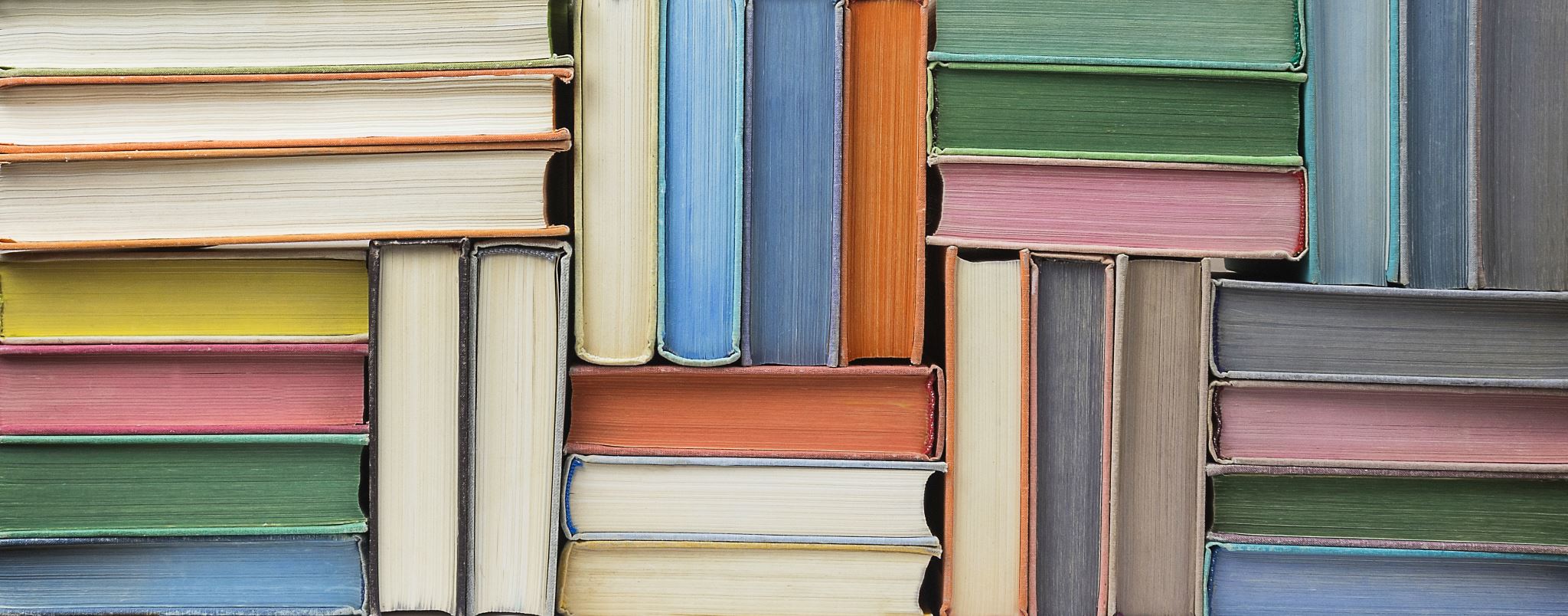 Antik roma hukuku 3 ana ilke
1. Dürüstlük
2. Hiç kimseyi kırmamak
3 Herkese kendi hakkını teslim etmek

Sosyal hizmet doğruluk ve dürüstlük
24.08.2022
Arslan Özdemir, 2022
7
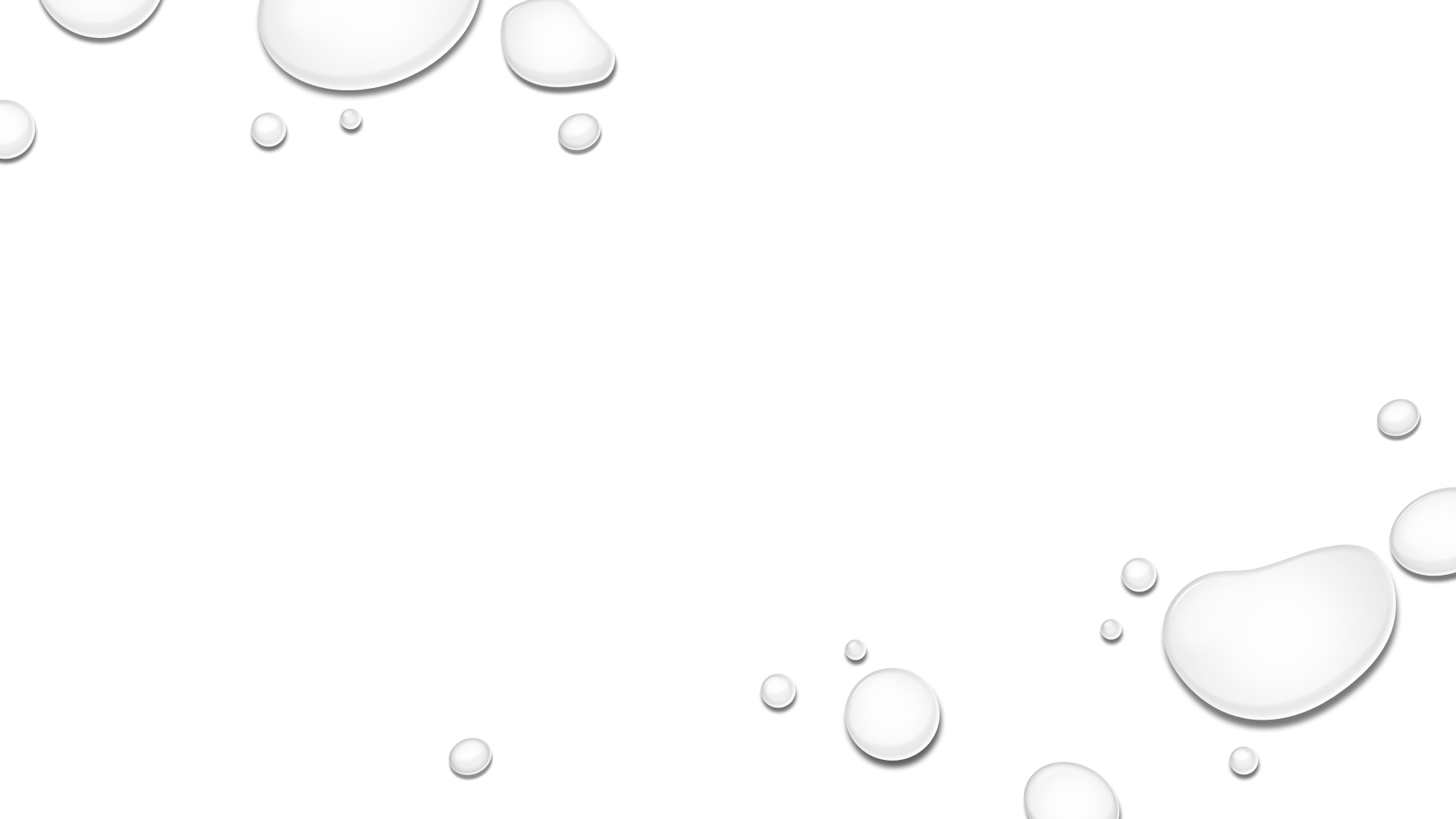 Sosyal hizmetin temel değerlerinin felsefi dayanakları hümanizm’den gelmektedir (Clark, Aquith ve Rojeck-1988)
Yargılayıcı olmayan tutum – Montaigne
Ön yargıdan kurtulmak – Francis Bacon
İnsan isterse herşeyi yapabilir/yetkinlik –Leone Battista Alberti

«kendini başkasıyla bir tutan insan kutsaldır»
Hümanizm
24.08.2022
Arslan Özdemir, 2022
8
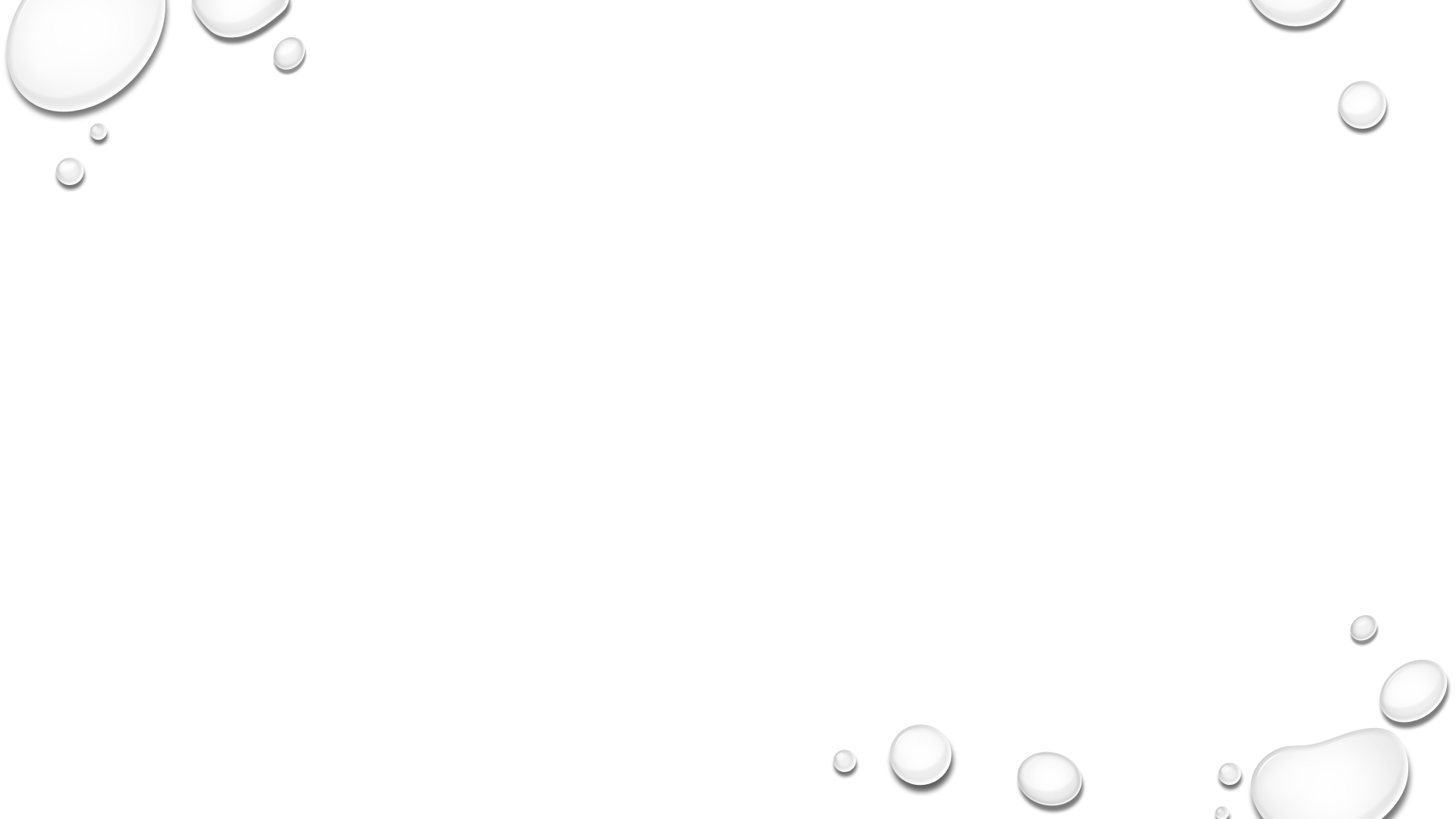 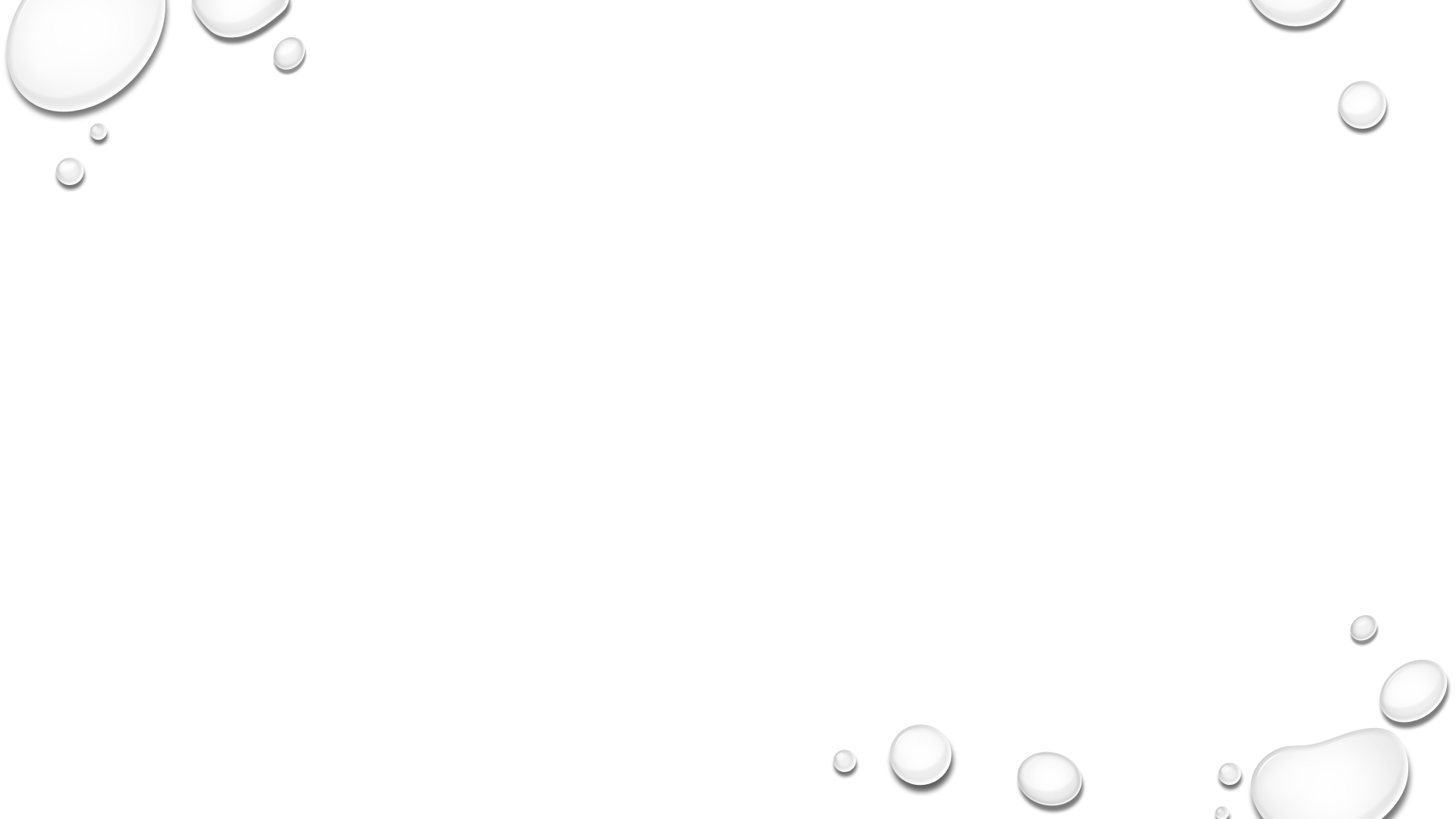 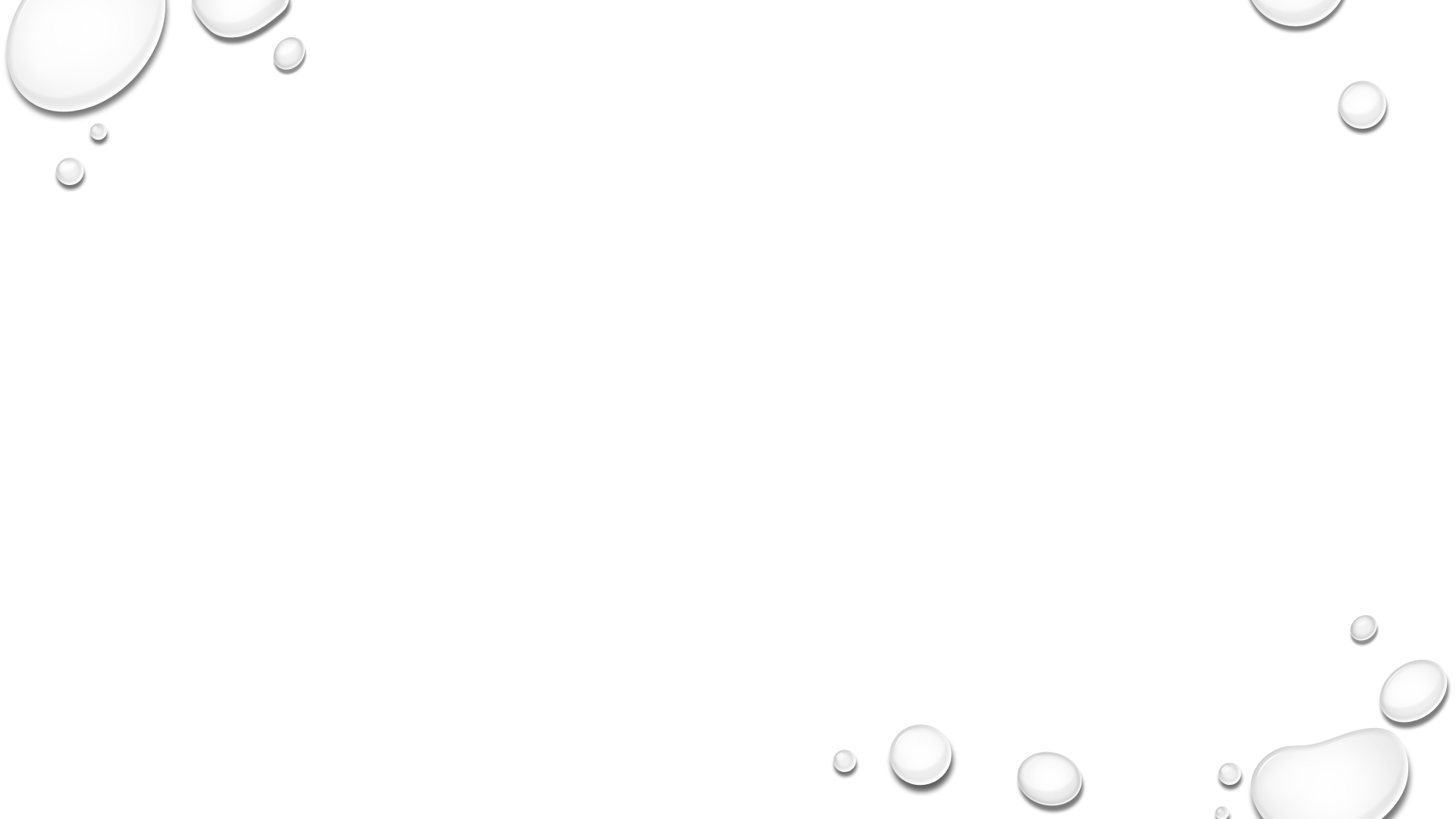 İnsanın değeri
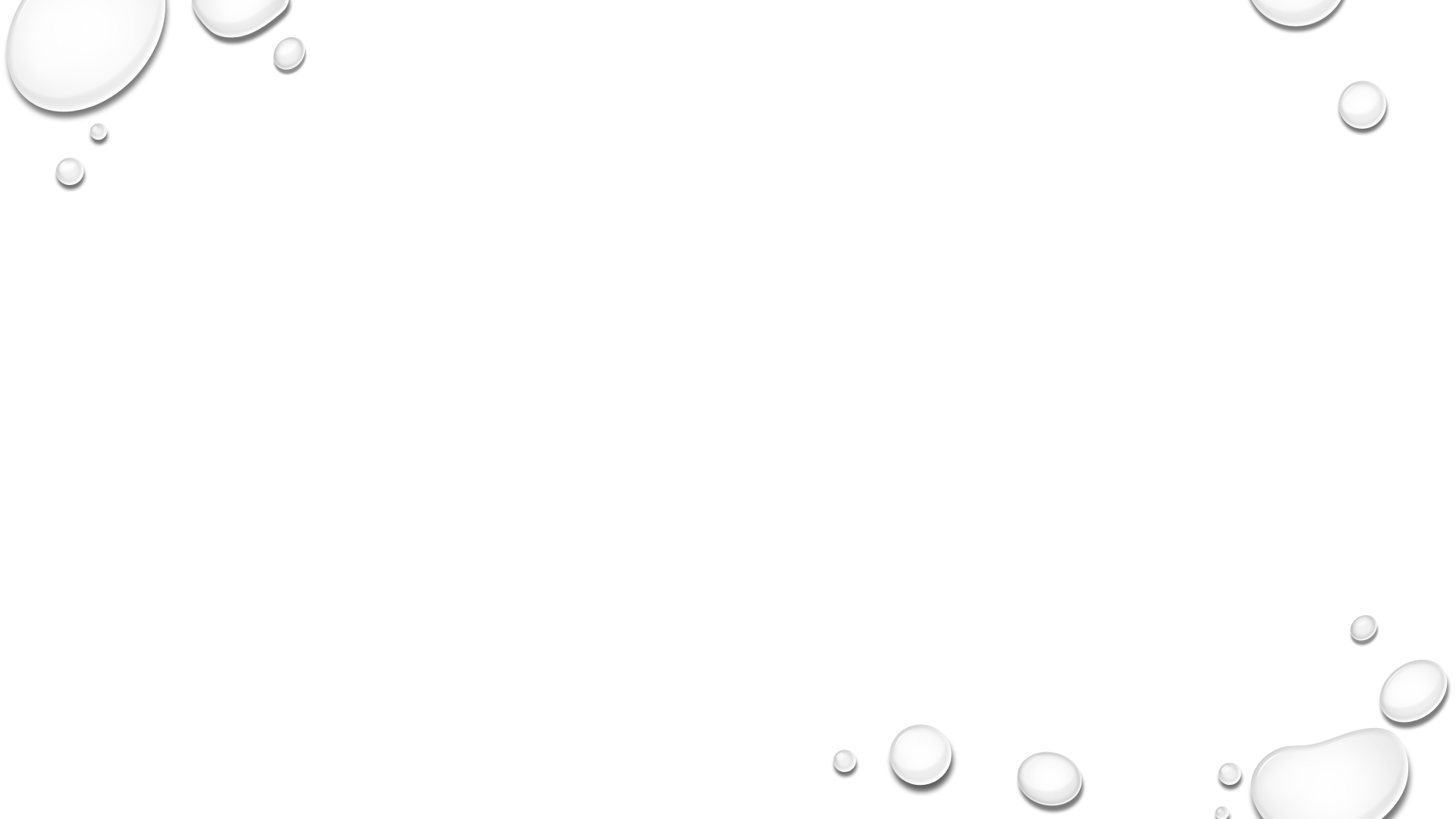 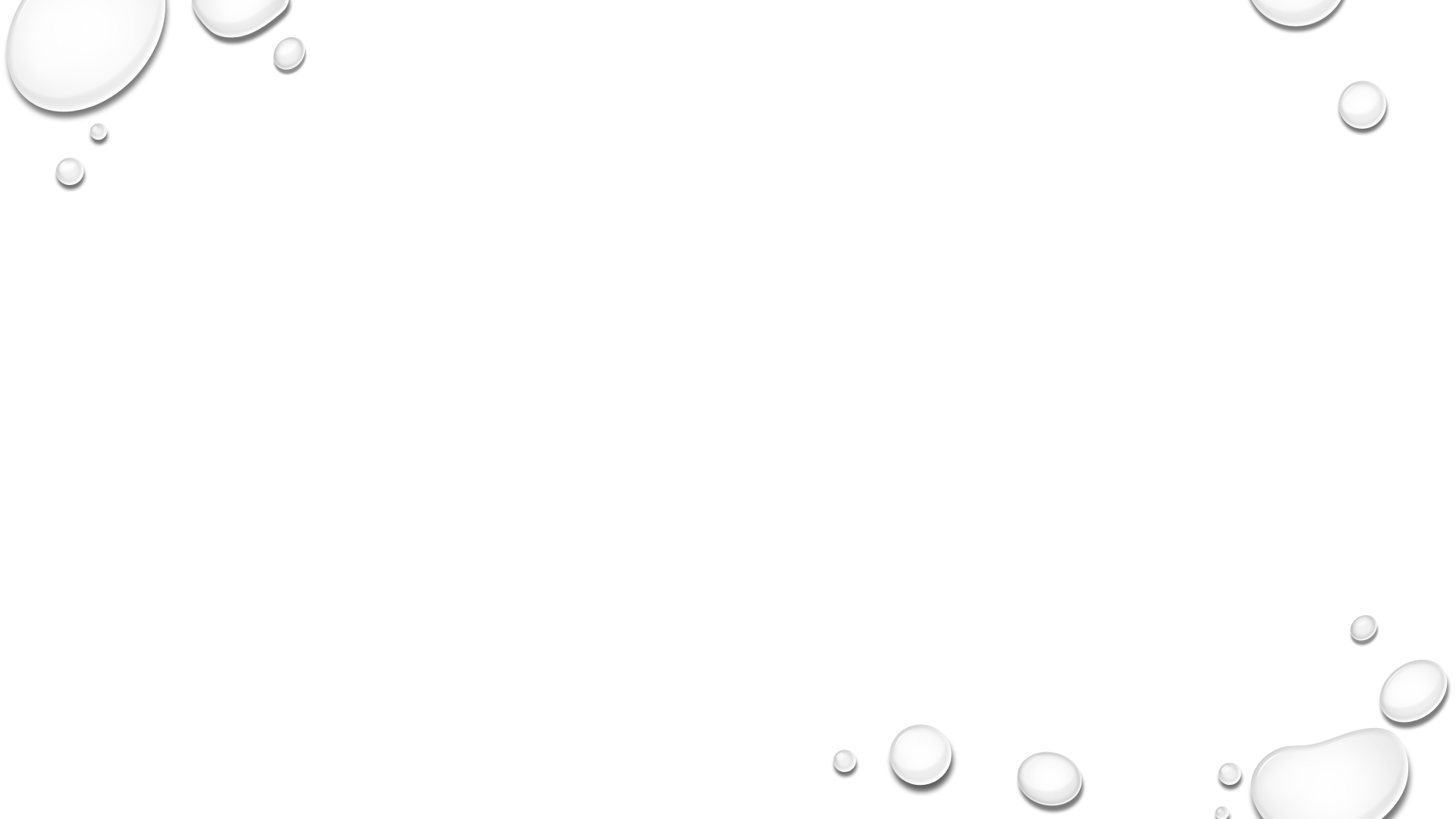 İnsanın öz-yönelim veya kendi kaderini tayin edebilecekleri inancı
İnsanların saygılı ve yargılayıcı olmayan yanıtlar gerektiren doğal bir onura sahip olduğu inancı

kuçuradi
Arslan Özdemir, 2022
24.08.2022
9
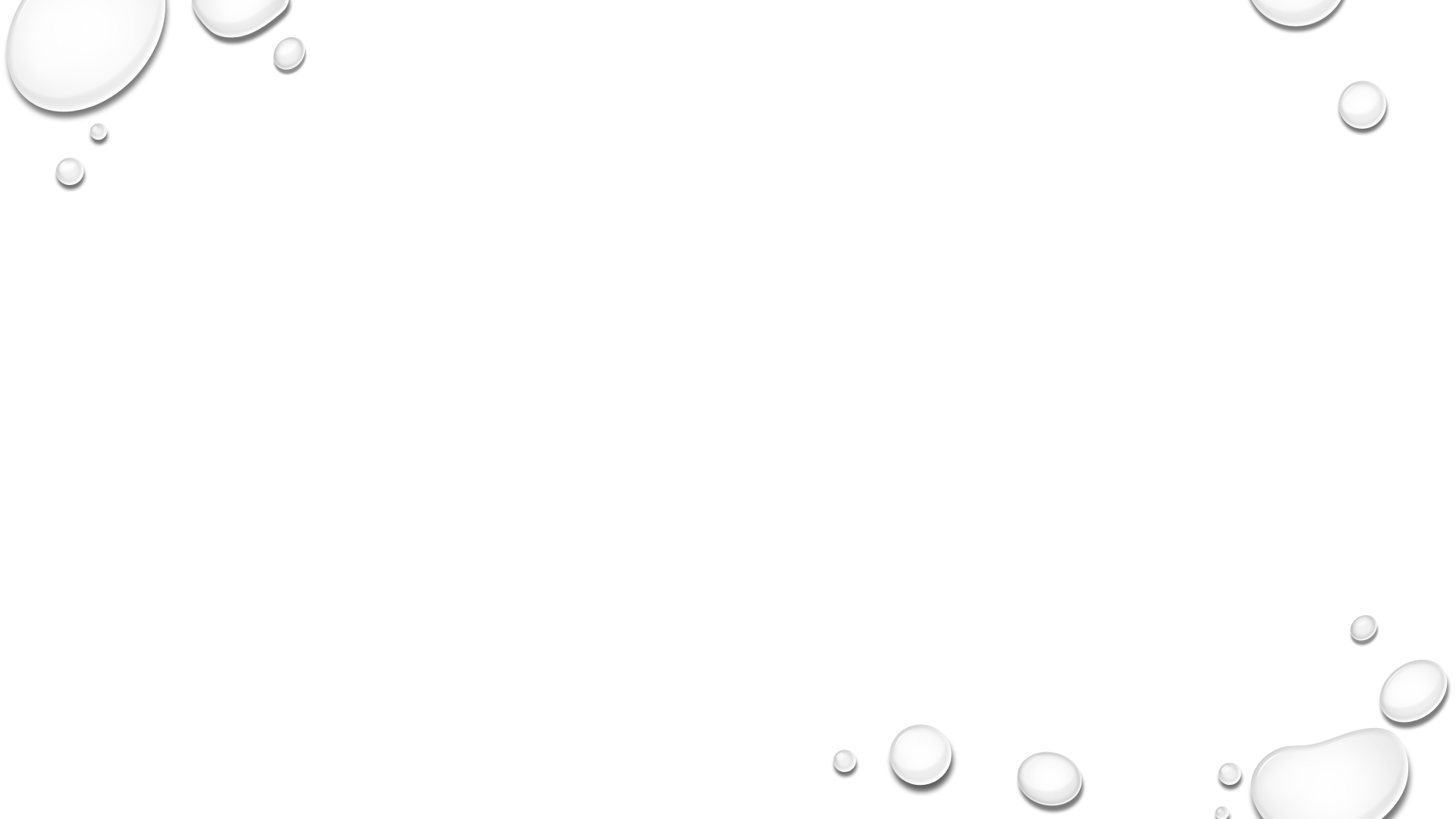 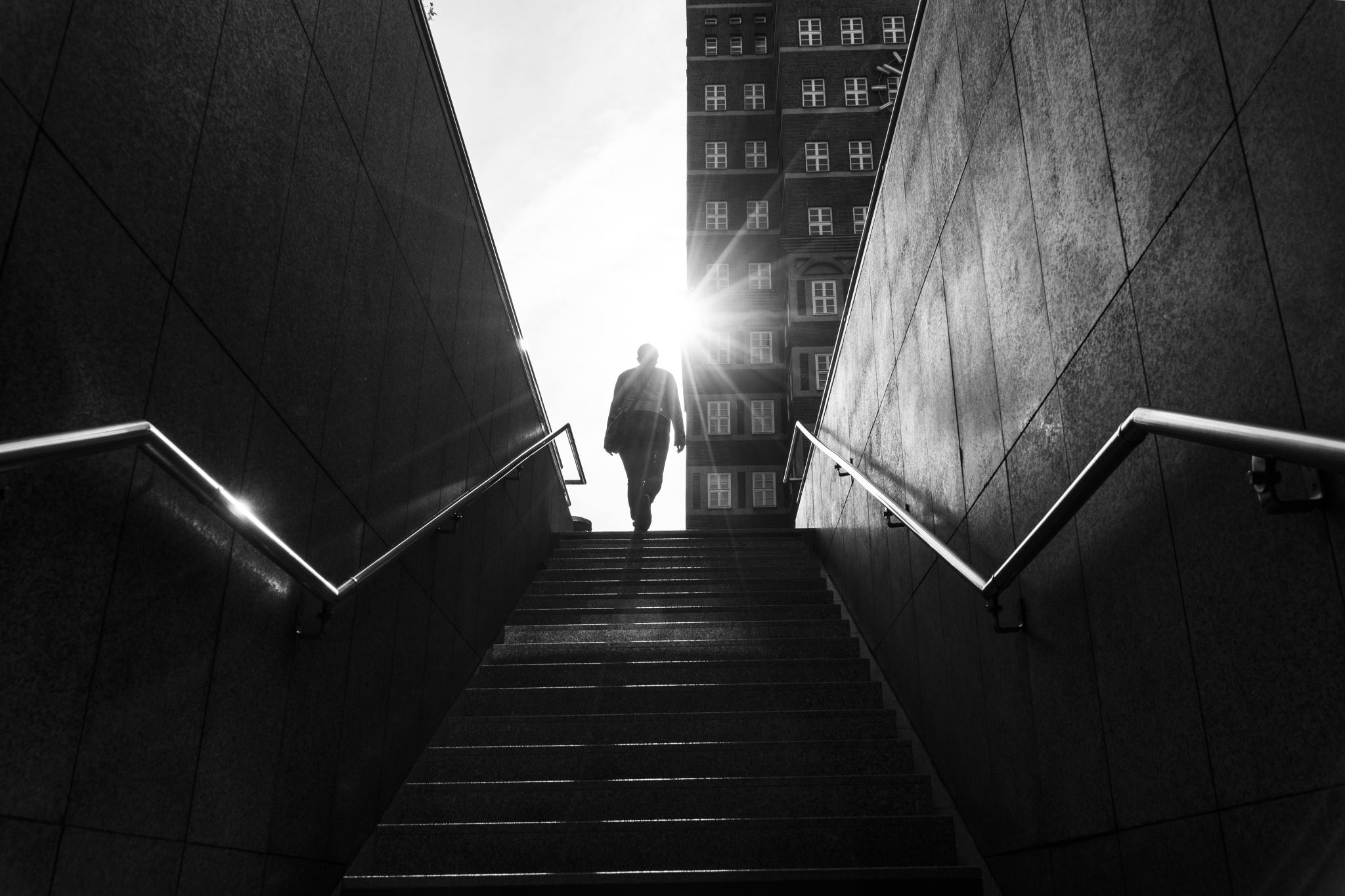 Düşünüyorum öyleyse varım!
Kant: «benim yerime düşünen bir kitabım, vicdanım yerini tutan bir papaz, panzehirlerimle ilgilenerek sağlığım için karar veren bir hekimim oldu mu, zahmete katlanamama hiç gerek kalmaz artık» 
«Aklını kullanma cesaretin olsun»
«İnsan davranışını belirleyen akıldır, tüm insanlar bir değere sahiptir ve eşit muameleyi hak eder»
24.08.2022
Arslan Özdemir, 2022
10
[Speaker Notes: Müracaatçı ile birlikte çalışma ve kendi kaderini tayin, kabul]
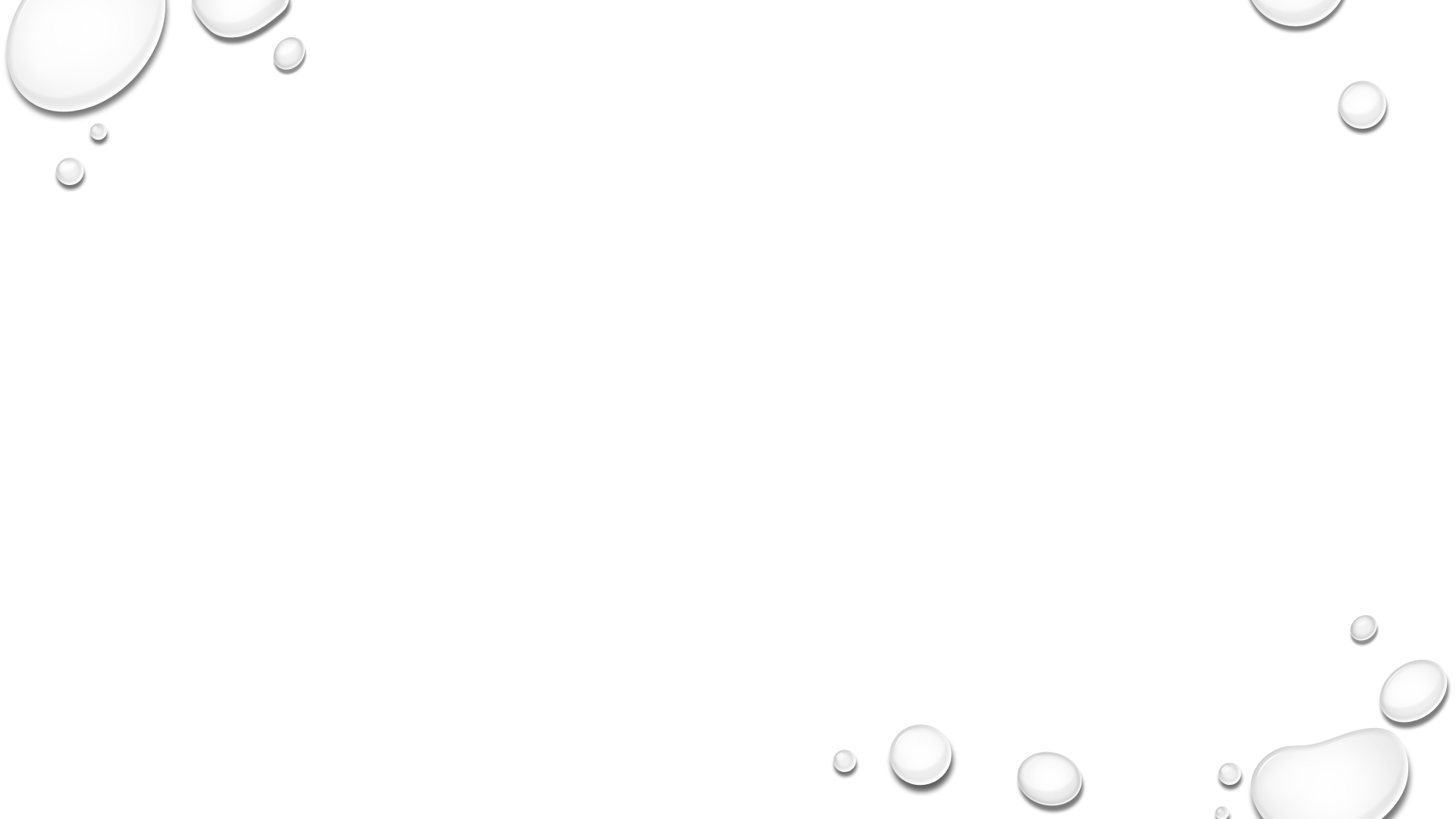 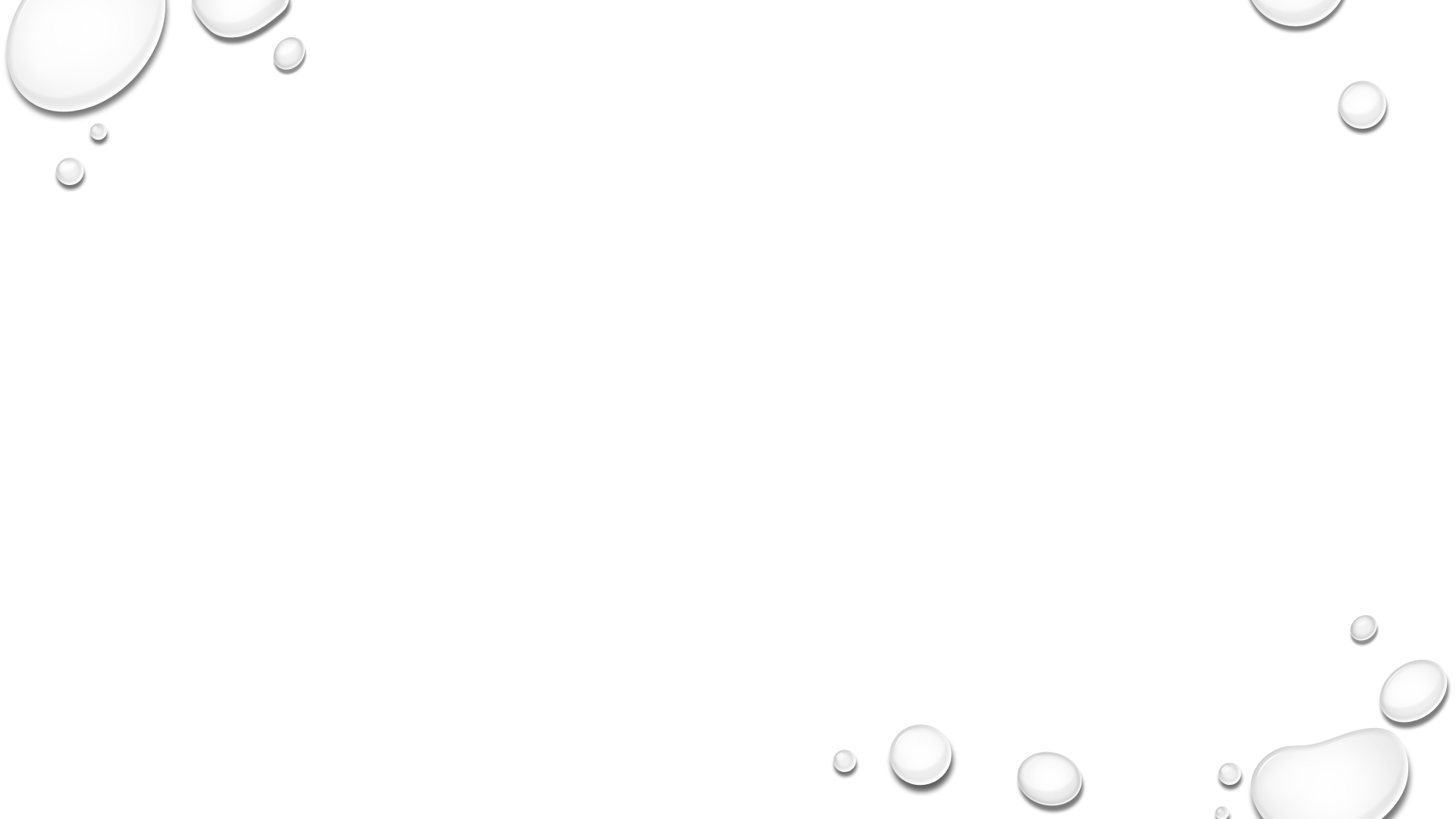 Yakın çağ felsefesi
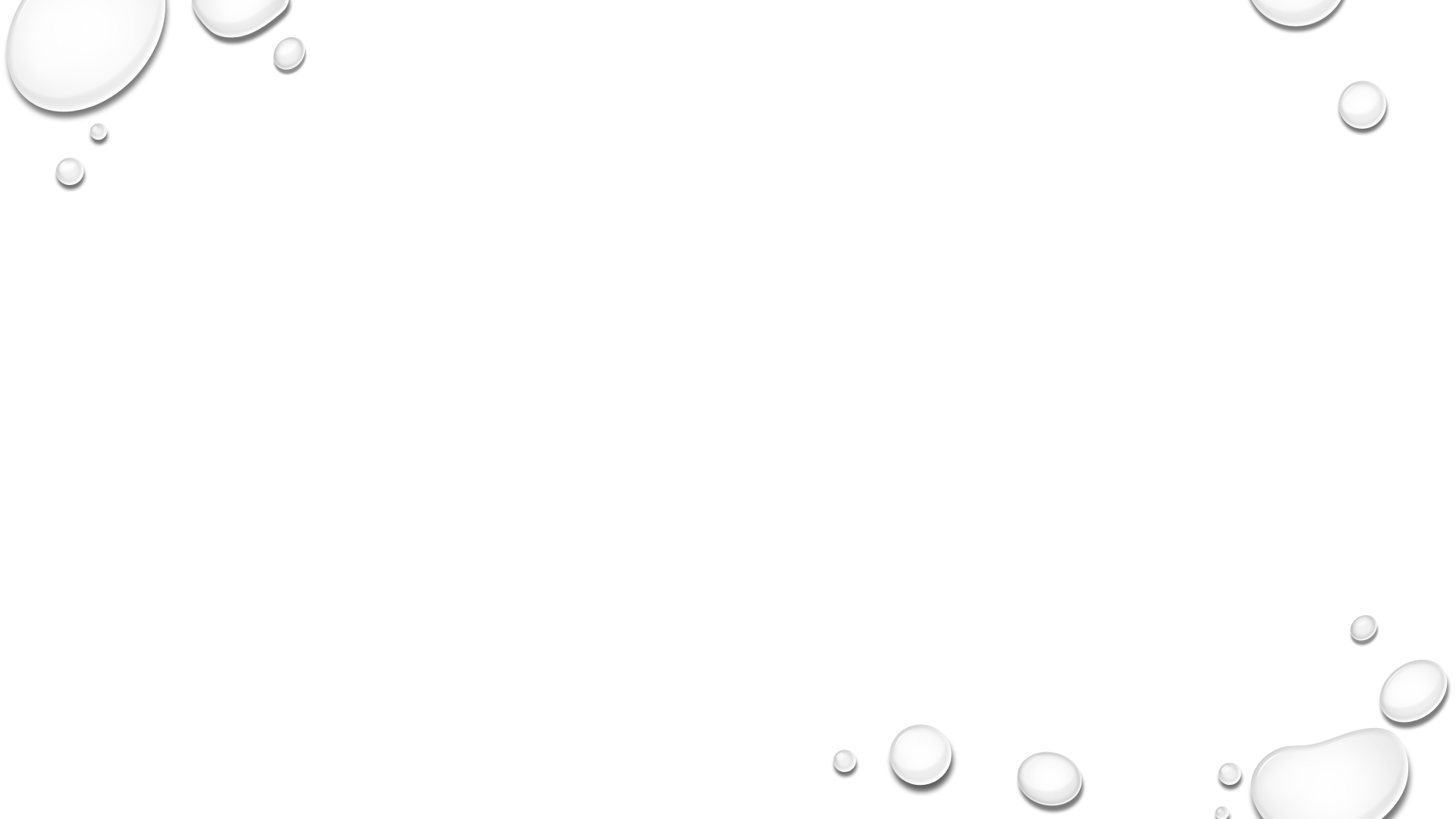 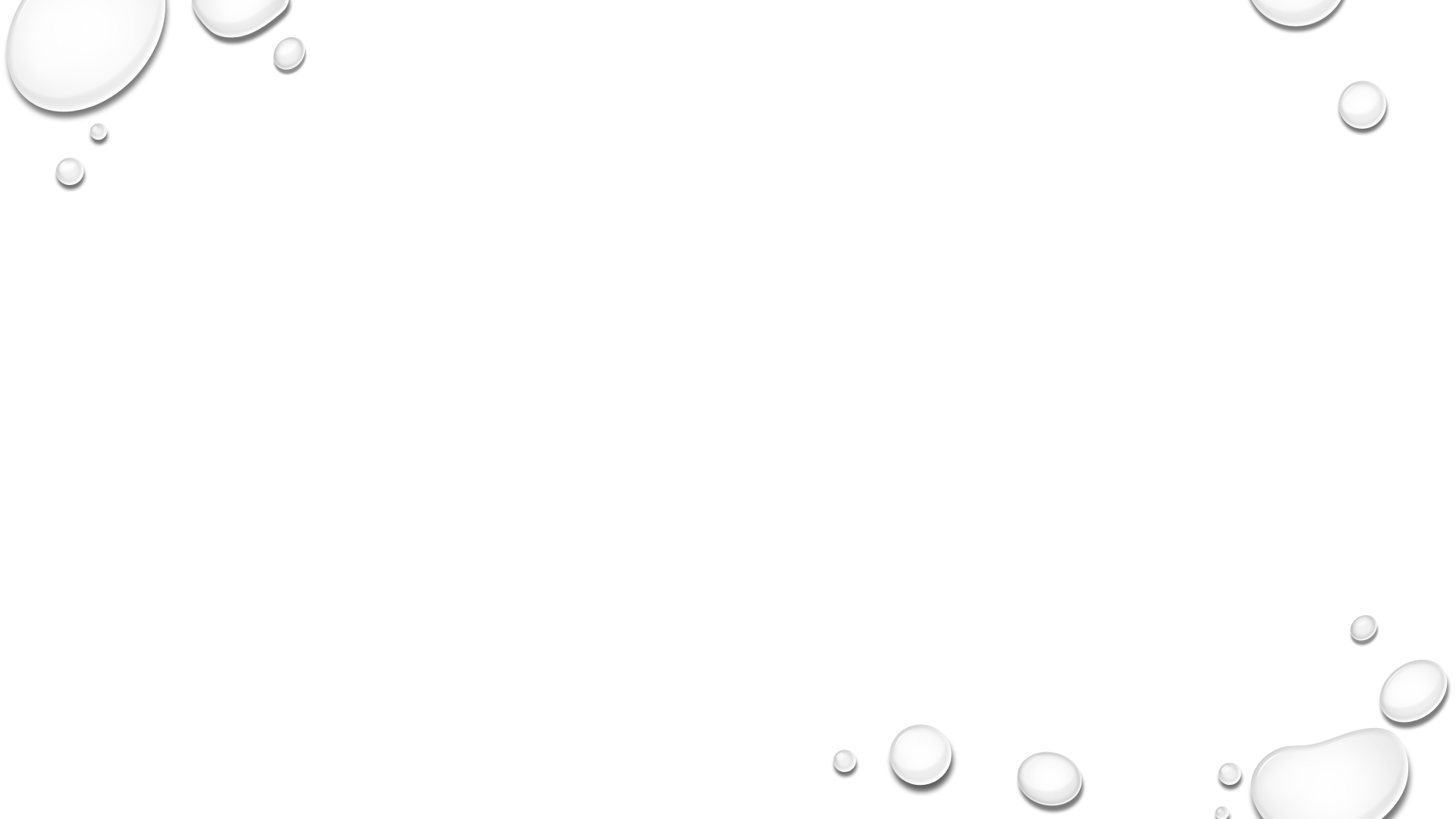 Sosyal hizmetin ortaya çıkışı ile aynı çağ
Edmund husserl – bireyselleştirme ilkesi

Müracaatçı bir insan olarak değil, kendi kişisel farklarıyla bir insan
Satre-Descart-varoluşçular: insanın seçim yapma özgürlüğü ve seçimlerinin sonuçlarını yaşama sorumluluğu 

Güçlendirme-sosyal adalet-eşitlik-kültürel duyarlılık : feminizm, post-yapısalcılık- eleştirel felsefe
Arslan Özdemir, 2022
24.08.2022
11
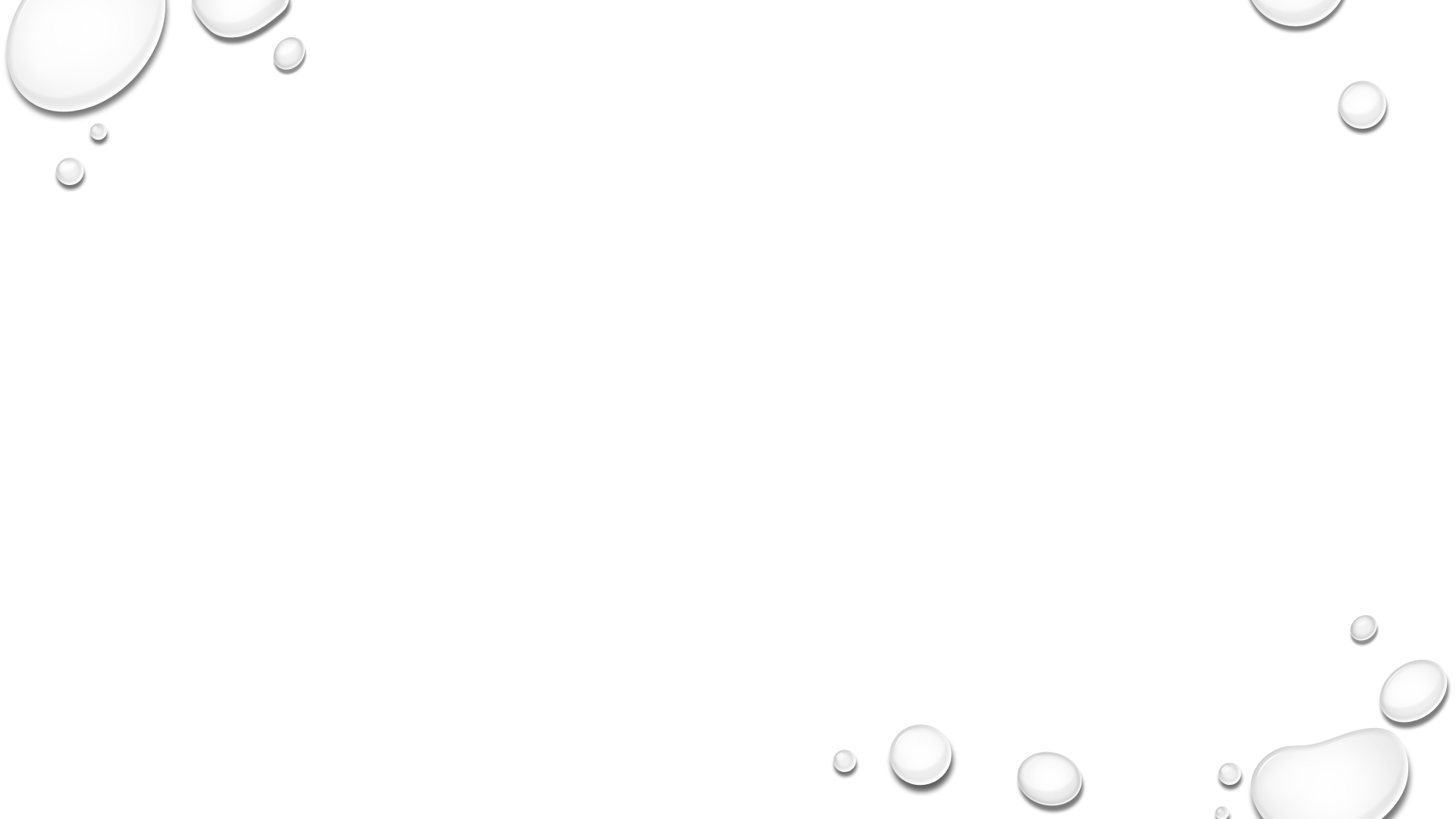 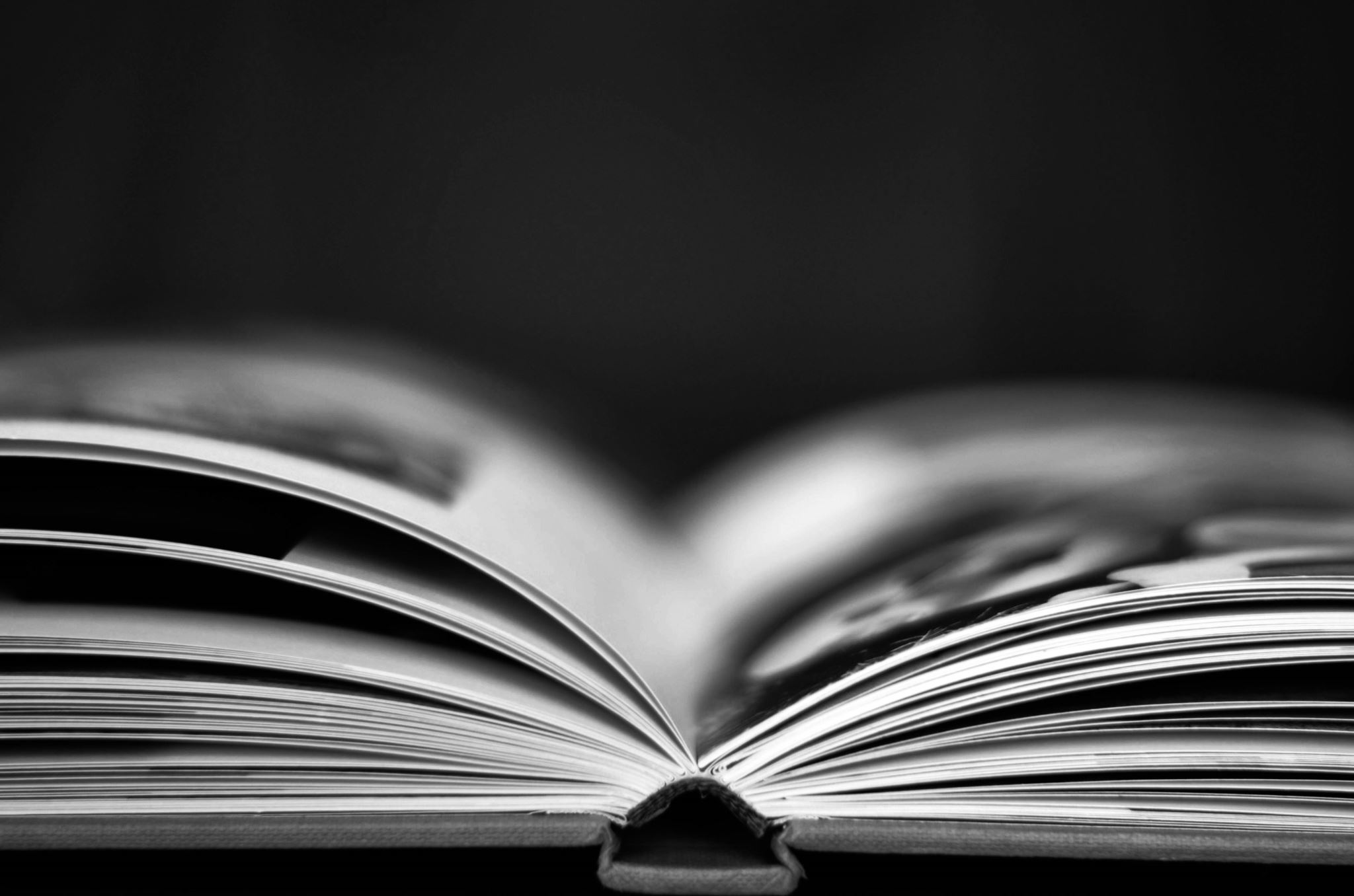 Neden felsefe ve tarih okumalıyız?


Mesleğin hangi bütünün parçası?
24.08.2022
Arslan Özdemir, 2022
12
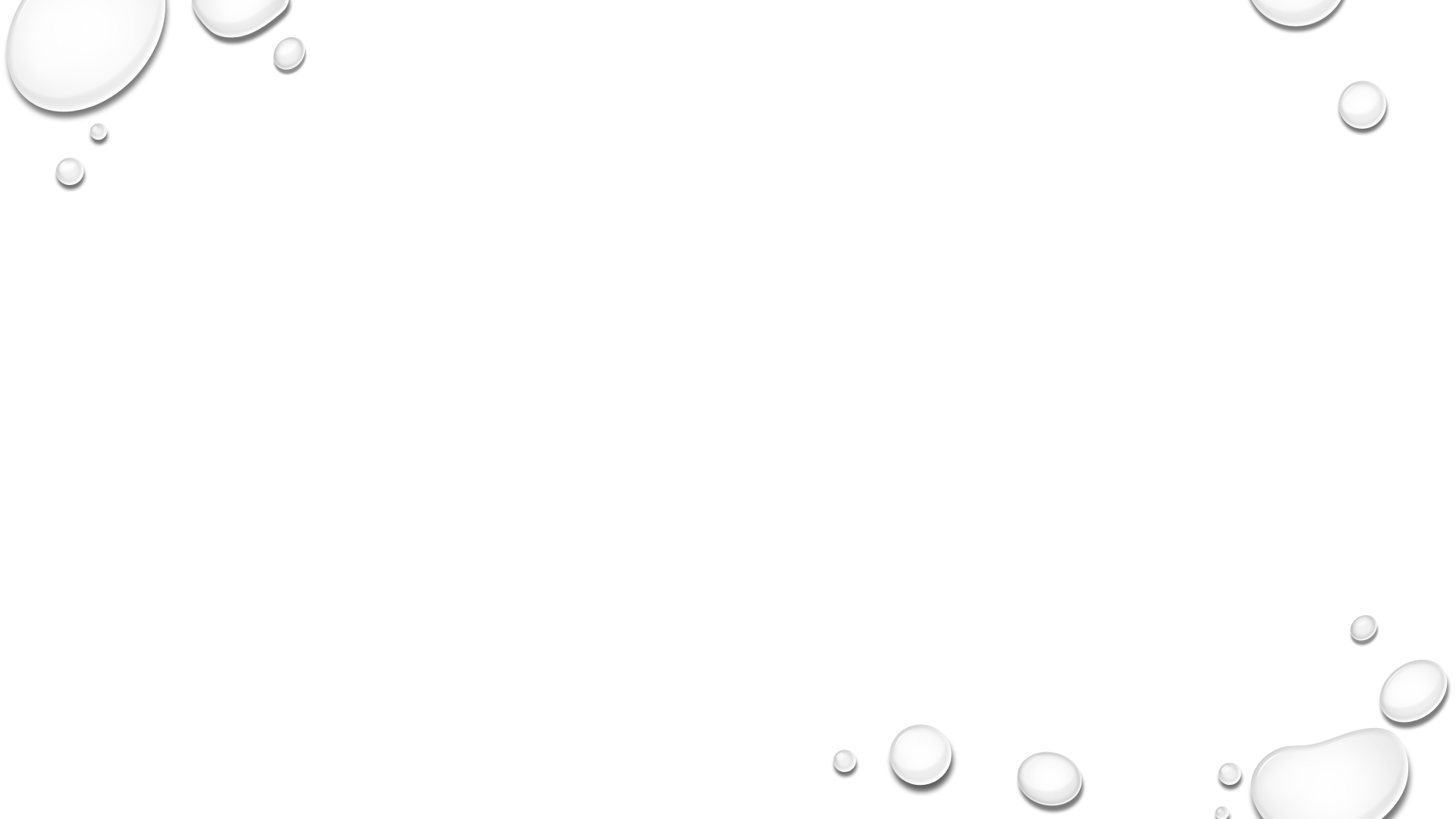 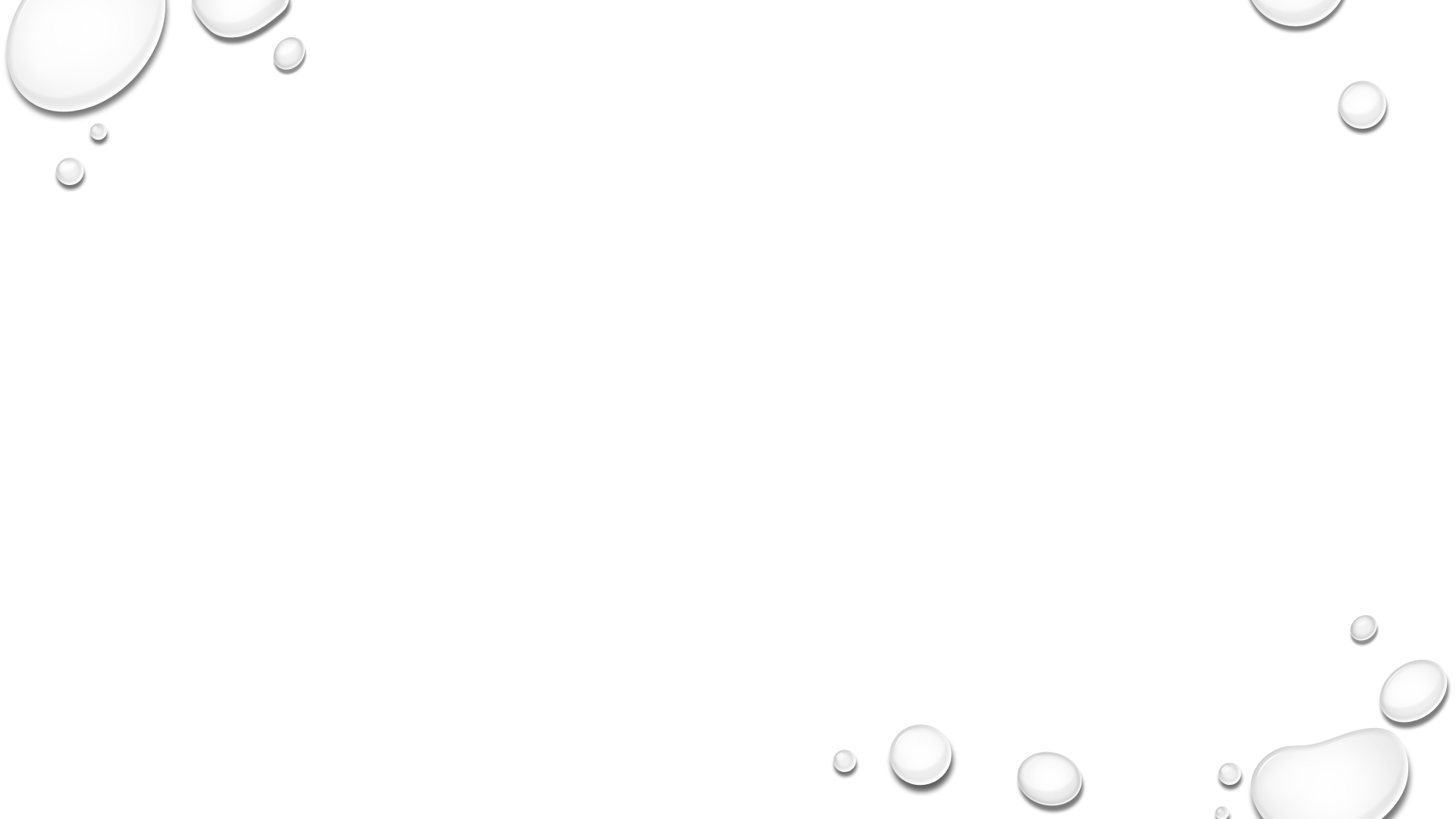 kaynaklar
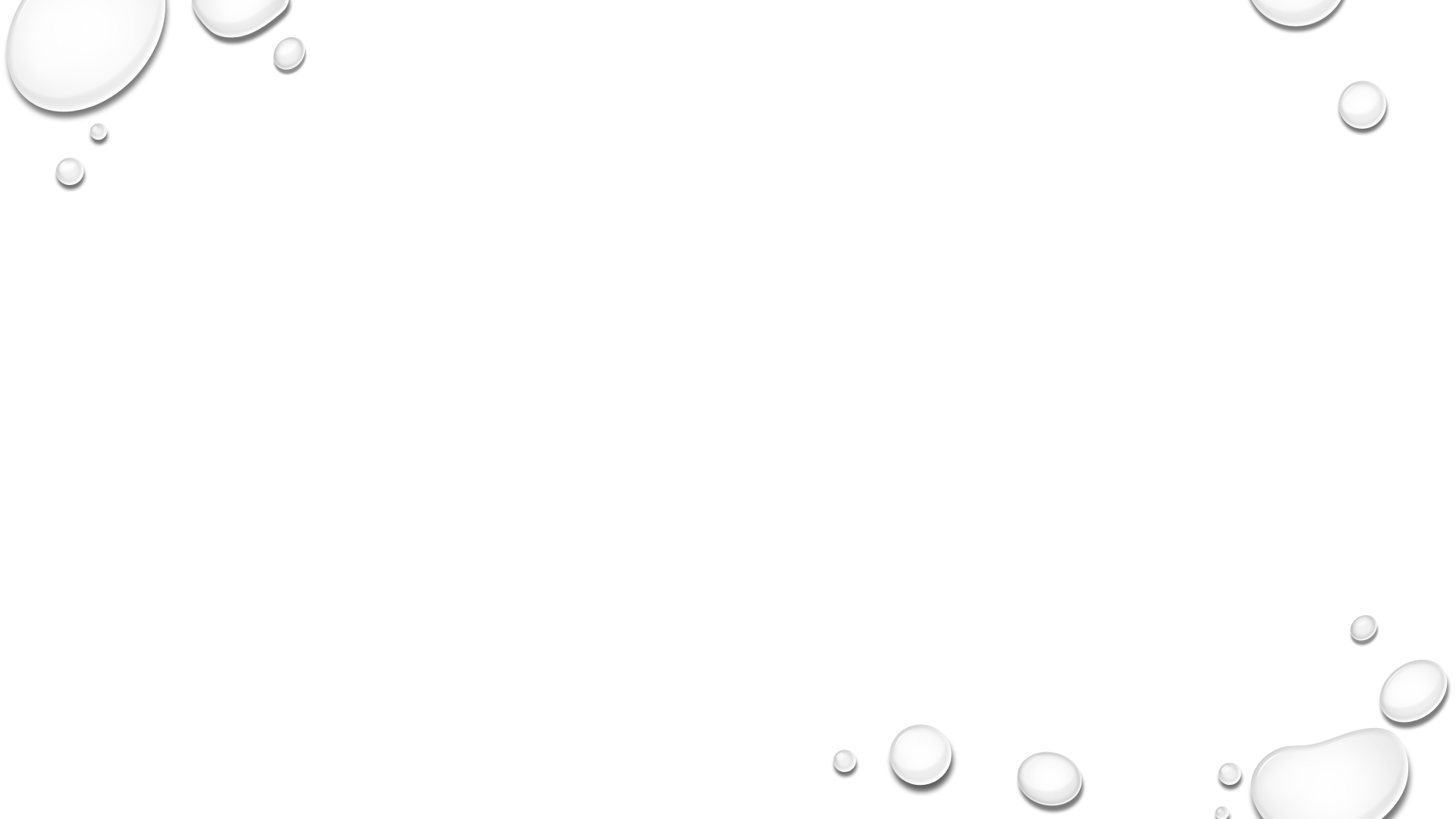 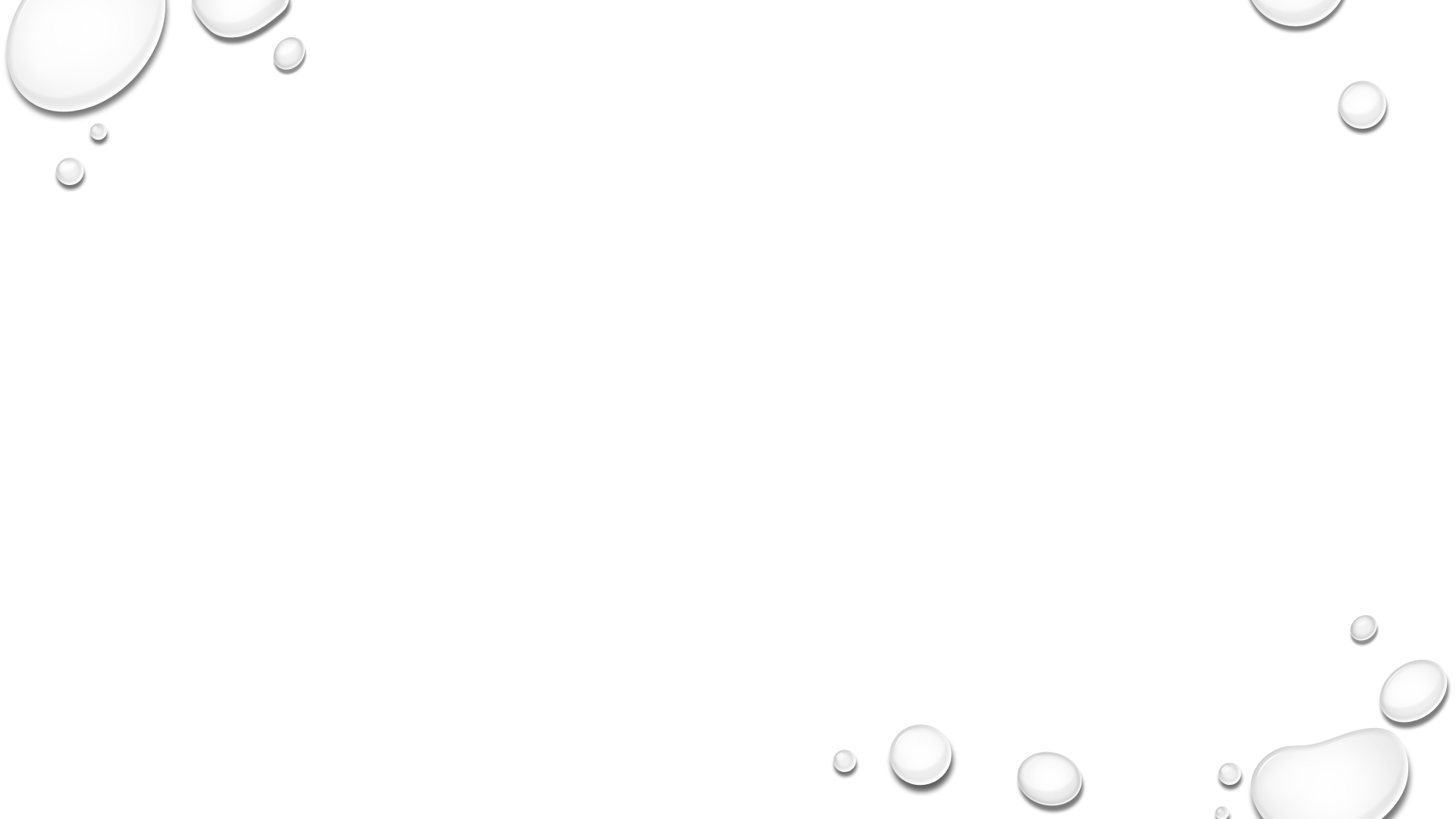 Özateş, Ö., S. (2010). Sosyal Hizmet Eğitinin Felsefi Temelleri. Toplum ve Sosyal Hizmet, 21 (1).
Reamer, F.G. (2006). Sosyal Hizmet Etiği ve Değerleri. Ankara: Nika Yayınları.
Arslan Özdemir, 2022
24.08.2022
13